HELICOPTERS IN EMERGENCY MEDICAL SERVICES CHALLENGES & OPPORTUNITIES
1
SCOPE
INTRODUCTION
WHY USE HELICOPTERS 
MEDEVAC CAPABLITIES OF IAF HEPTRS 
TYPES OF MEDEVAC ROLES BY IAF
STATISTICS FROM RECENT PAST
MEDEVAC PHILOSOPHY IN IAF
PROCEDURE FOR INDENTING IAF AIRCRAFT
CHALLENGES AND CONSTRAINTS
OPPORTUNITIES FOR GROWTH OF HELICOPTER OPS
ROLE OF STATE GOVTS
CONCLUSION
2
RESCUE AT NANDA DEVIJUNE 2019
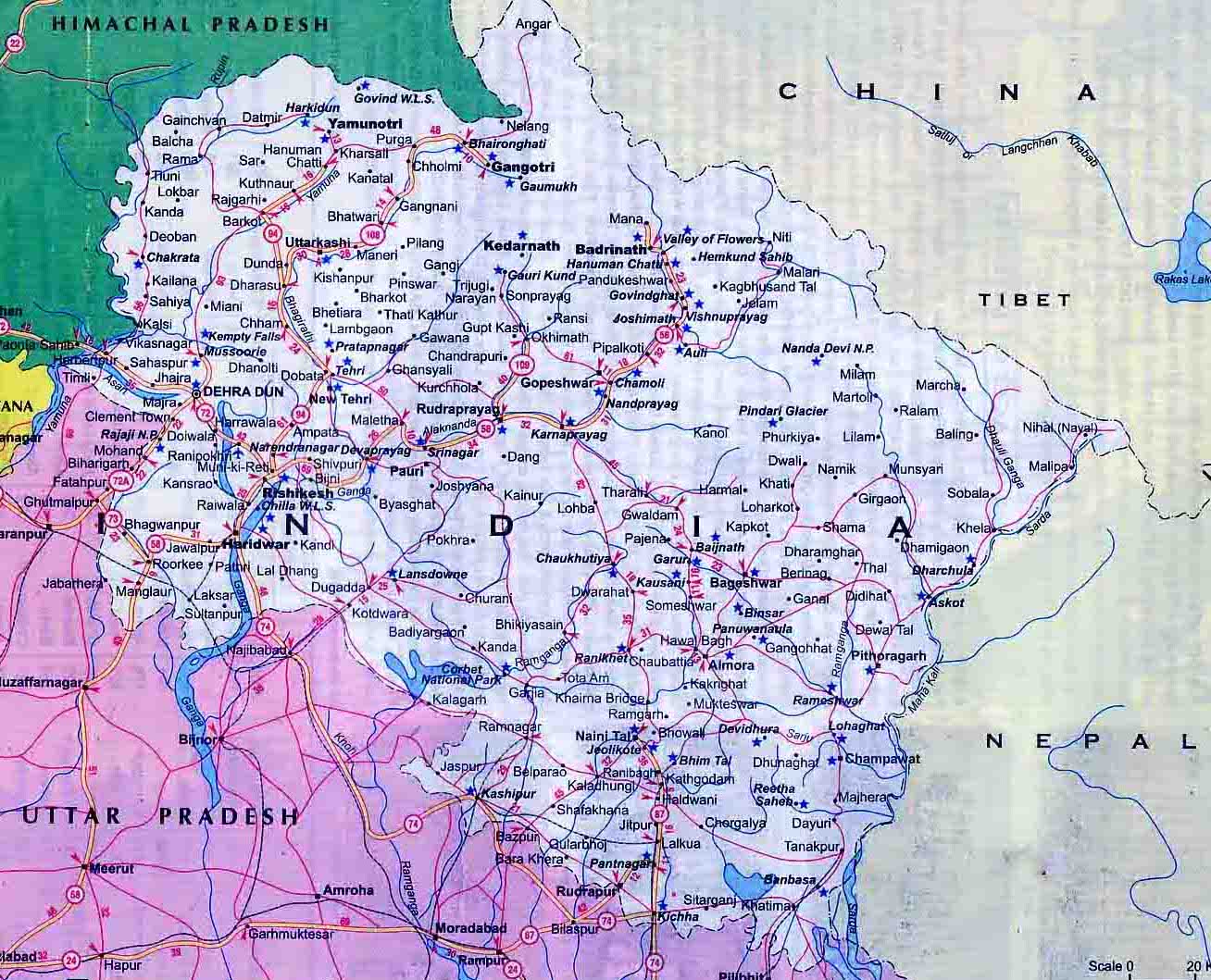 INDIA’S  SECOND HIGHEST PEAK AFTER KANCHENJUNGA

  ELEVATION  25643 FT

 PRONE TO AVALANCHES
Nanda Devi
KEDARNATH
Pithoragarh
Almora
Nainital
3
THE MISSION
01 JUN 19 - SOS RECEIVED FROM UTTARAKHAND GOVT

 SITUATION: TEAM OF 12 TREKKERS (BRITISH NATIONALS) STUCK DUE TO AVALANCHE AT NANDA DEVI PASS

 02 JUN 19 – TWO HEPTRS LAUNCHED

 ENTIRE AREA IS SEARCHED AND 4 TREKKERS FOUND AT BASE CAMP. THEY ARE RESCUED
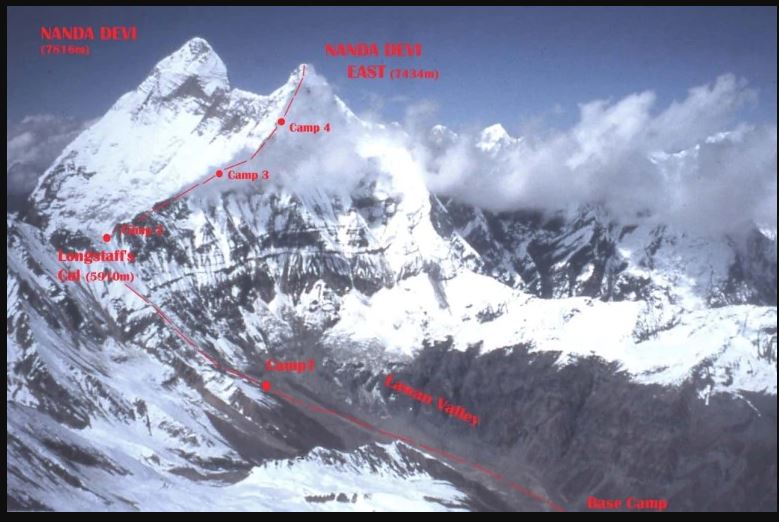 BASE CAMP
4
THE MISSION
SEARCH CONTINUES ON DAY 2

FRESH SNOW DUE TO AVALANCHE MAKES IT DIFFICULT TO IDENTIFY ANYTHING. FINALLY TELL TALE INDICATIONS ARE SEEN

DURING THE NEXT WEEK , TWO ATTEMPTS TO RECOVER THE BODIES FAIL DUE TO HIGH ALTITUDE , SNOW AND UNFORGIVING WEATHER CONDITIONS

SUBSEQUENTLY ITBP TEAM IS INDUCTED FOR RECOVERY OF BODIES
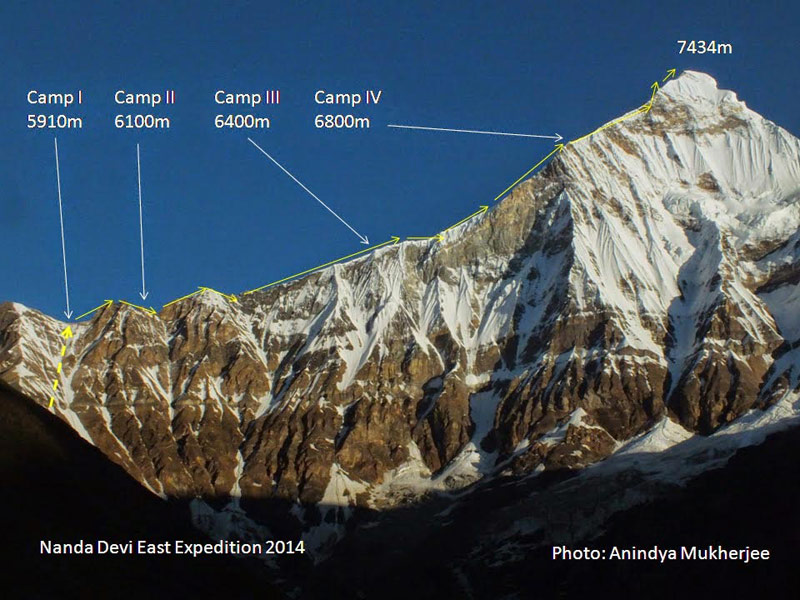 5
THE MISSION
BODIES BROUGHT TO GLACIATED PART OF NANDA DEVI 

03 Jul 19 – TOTAL 07 BODIES RECOVERED BY HELICOPTERS

ENTIRE SEARCH AND RECOVERY  OF MORTAL REMAINS TOOK A MONTH 02 JUN TO 03 JUL
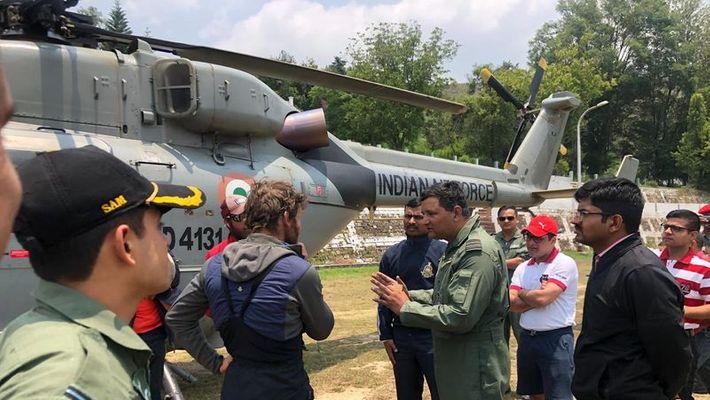 6
MED EVAC
Medical evacuation by air is a faster, safer, efficient mode of patient transport to save life and limb. Aim is to make the patient reach a specialized facility within the “Golden Hour”
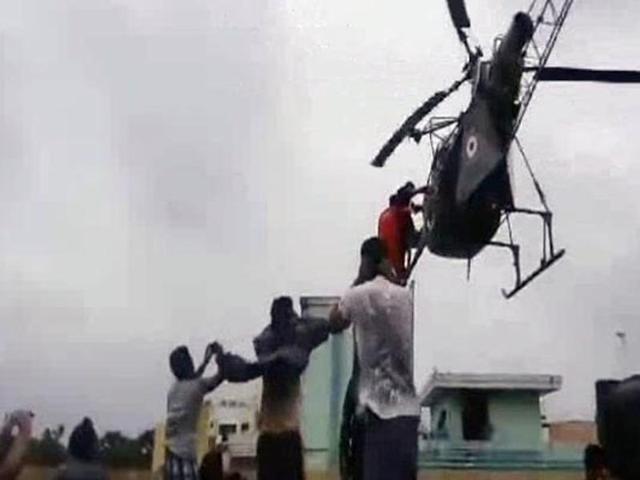 CHENNAI FLOODS DEC  2017 PREGNANT LADY EVACUATED FROM ROOF TOP
7
WHY USE HELICOPTERS ?
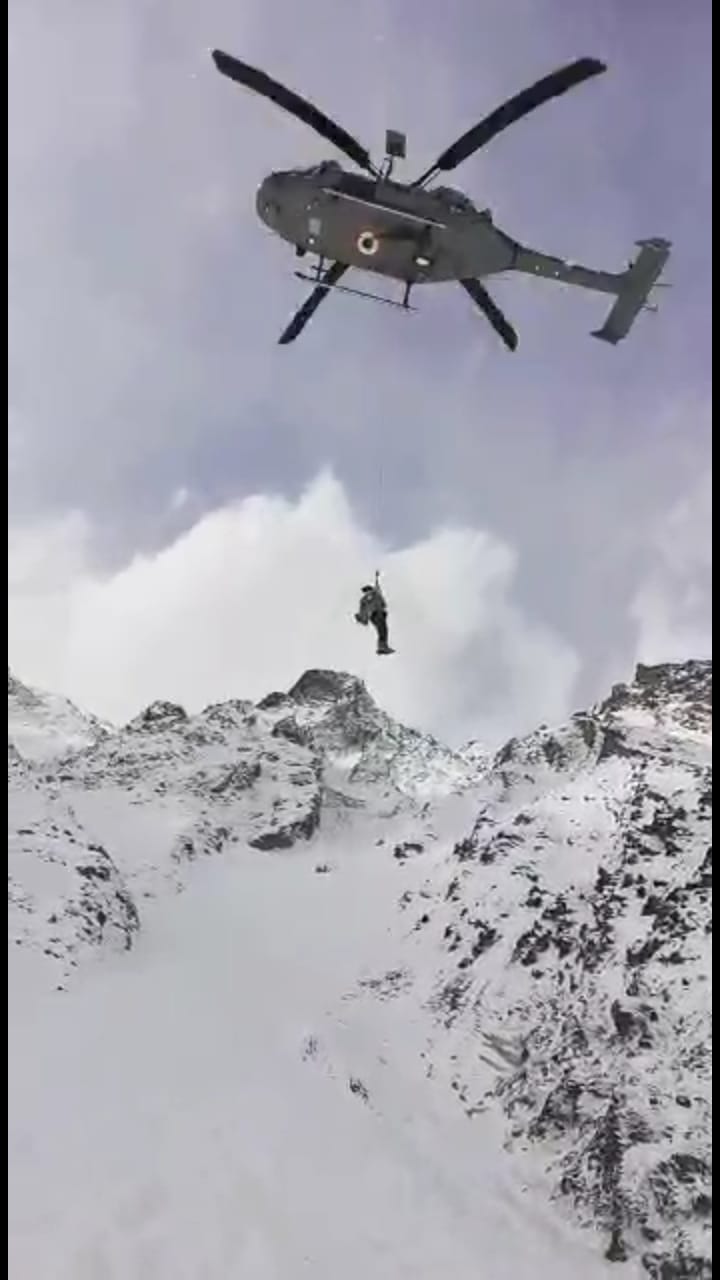 FLEXIBILITY 
REACH
VERSATILITY
AGILITY
MEDEVAC     OF    18   ITBP   SOLDIERS    IN  FEB    2019   IN    HARSIL   (UTTARAKHAND )
“Most suitable platform for Rescue and Evacuation tasks in Time and Space critical situations”
8
TYPES OF MEDEVAC ROLES BY IAF
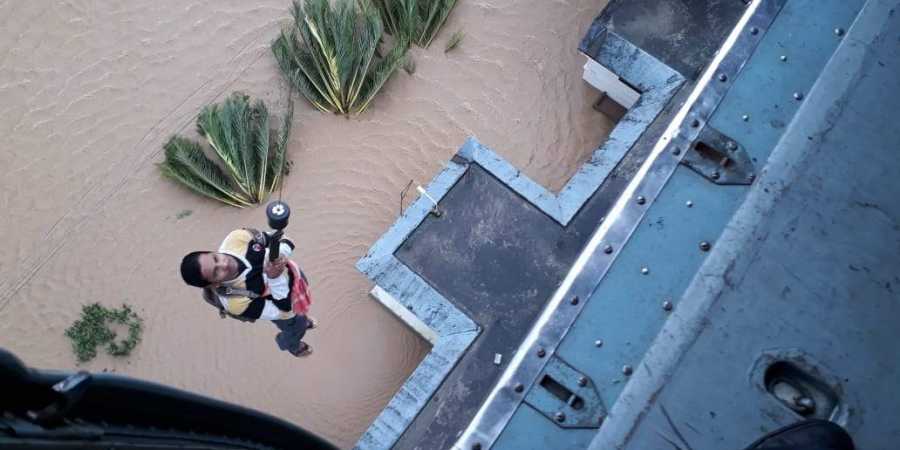 PERSONNEL FROM FORWARD AREAS

CASULTY/ PATIENTS FROM ONE HOSPITAL TO ANOTHER 

ERRANDS OF MERCY DURING DISASTERS
TRANSPORTATION OF HUMAN ORGANS FOR TRANSPLANTATION
BIHAR FLOODS  EVACUATIONS 2019
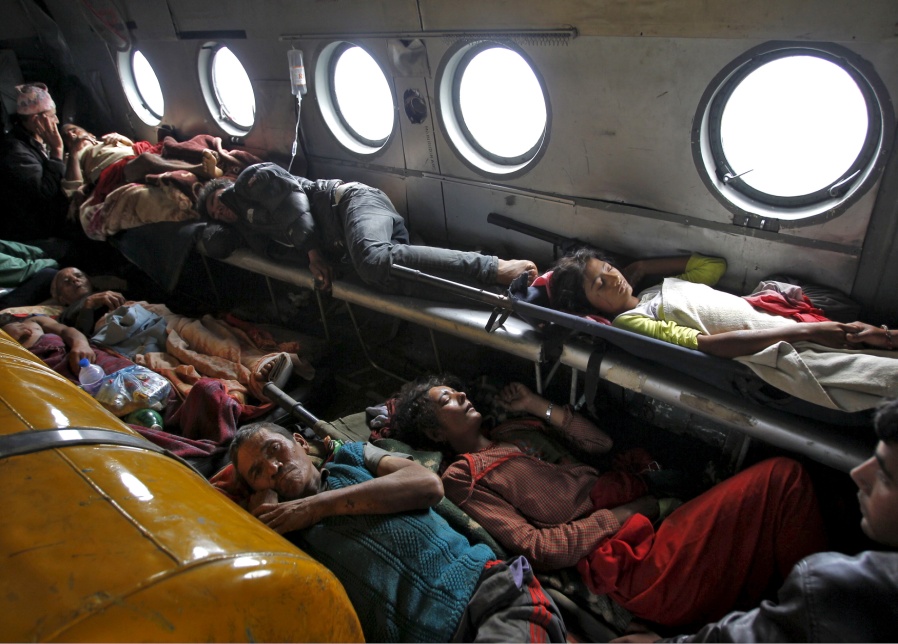 9
STATISTICS
MEDEVACS BY IAF HEPTRS
10
STATISTICS
HADR RESCUE OPERATIONS
11
MEDEVAC OF FOREIGN NATIONALS
29 FOREIGN NATIONALS EVACUATED FROM HIGH ALTITUDES IN LAST 5 YEARS
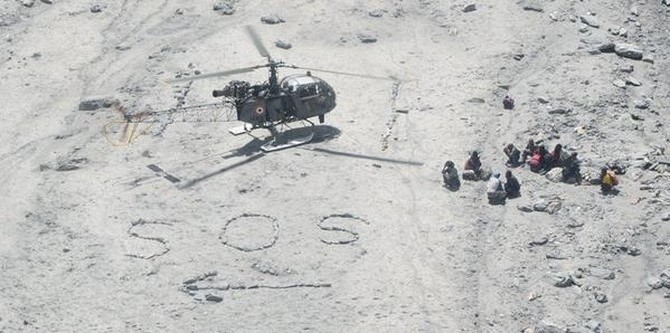 22 BRITISH AND FRENCH TREKKERS RESCUED FROM  LADAKH 08 AUG 15
12
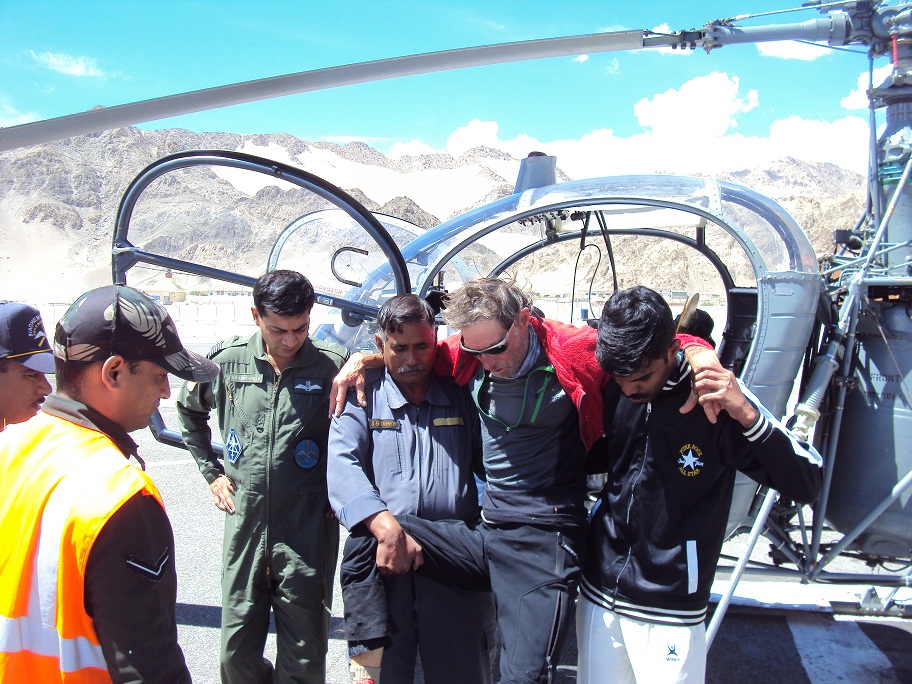 MEDEVAC OF FOREIGN NATIONALS
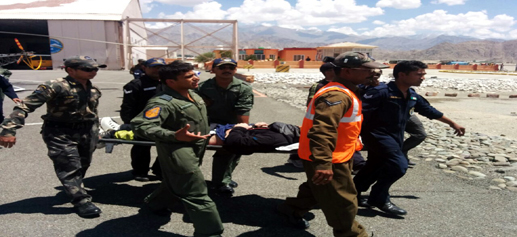 RESCUE OF BRITISH NATIONAL FROM LEH 2014
JUL 2016
2 BELGIUM NATIONALS EVACUATED FROM LEH
13
MEDEVAC DURING DISASTERS
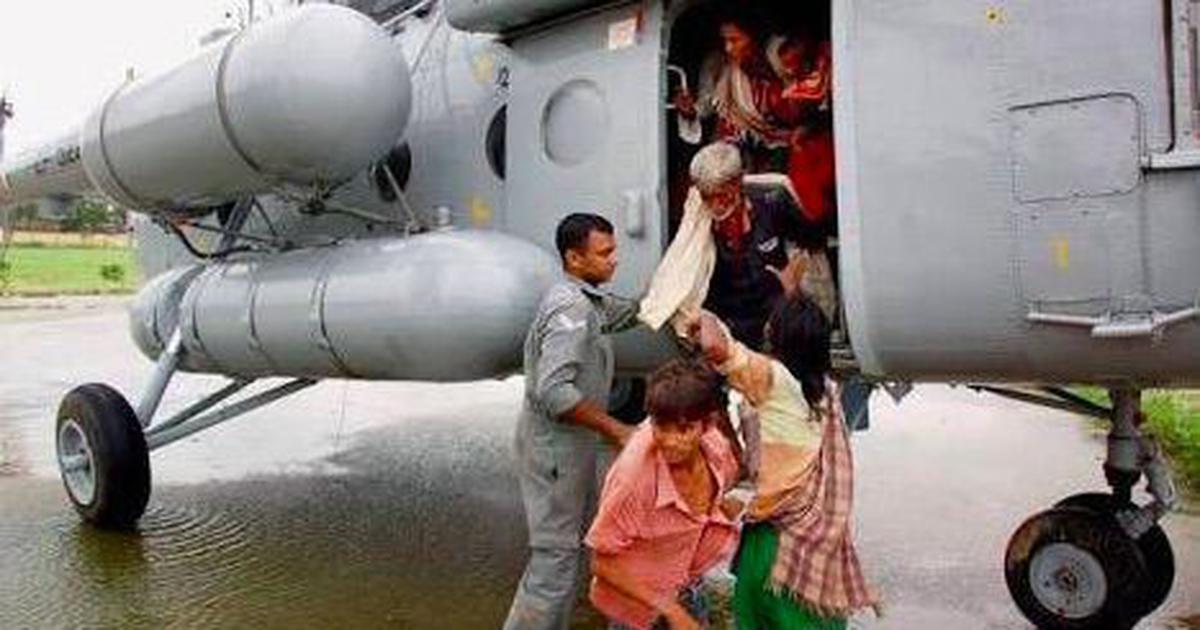 OP MEGH RAHAT IN  J &K (2014)
19719  CITIZENS EVACUATED
14
MEDEVAC DURING DISASTERS
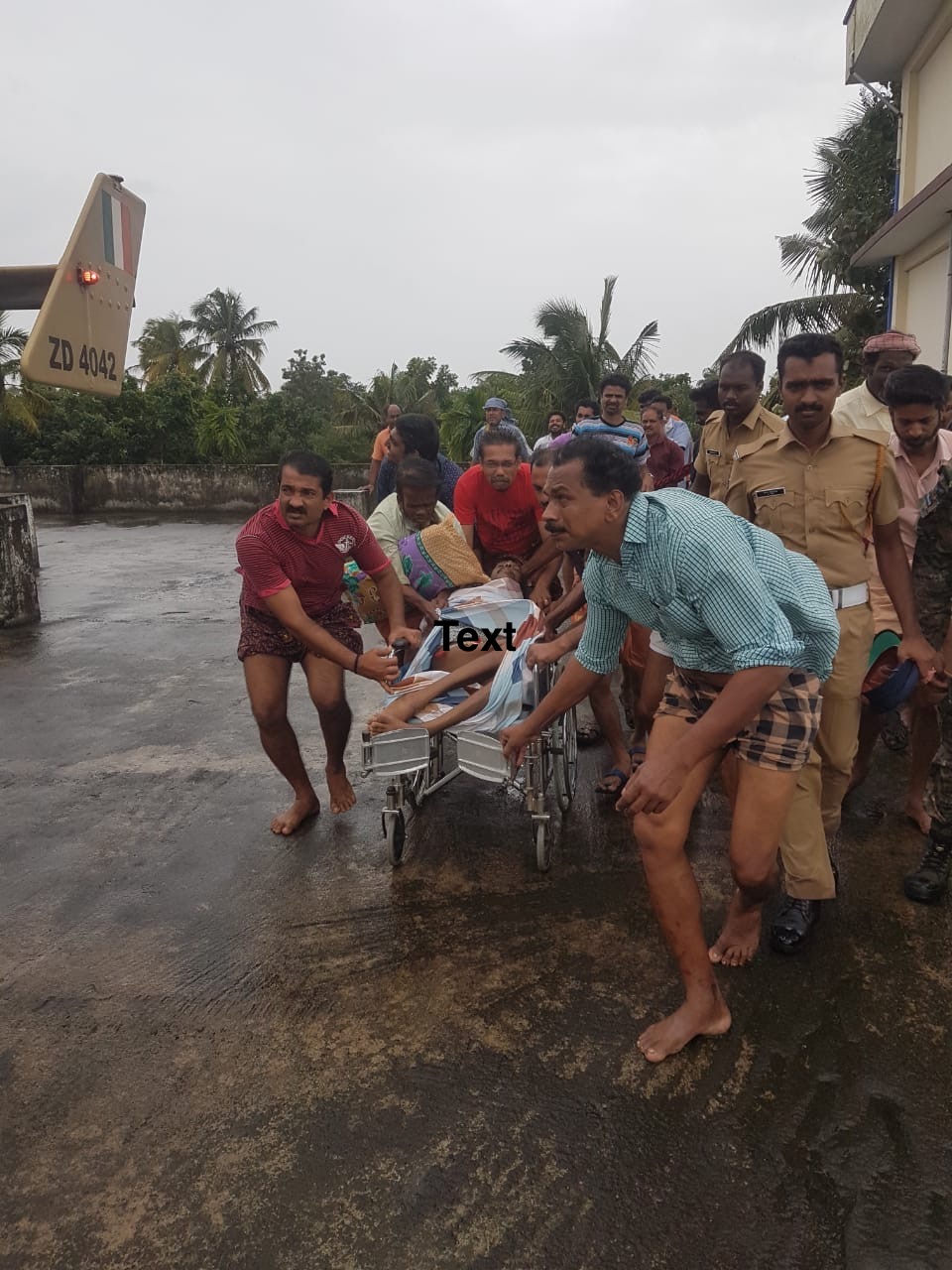 MEDEVAC FROM ROOF TOP KERALA FLOODS  2018
27 HEPTRS EMPLOYED BY IAF IN RESCUE MISSIONS
15
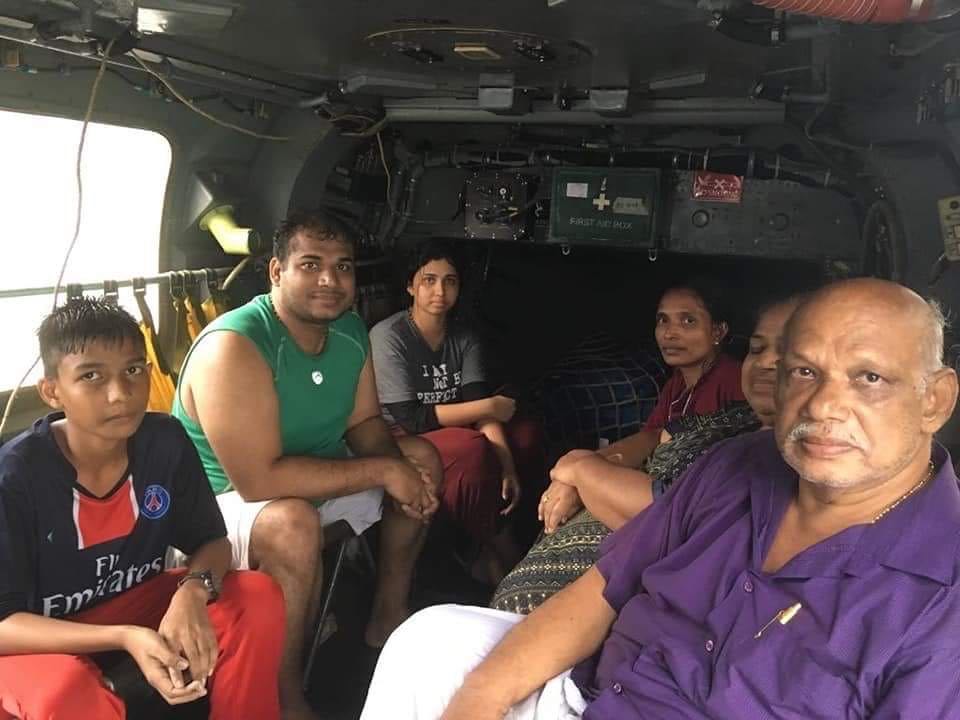 KERALA 2018
584 PEOPLE EVACUATED, MAJORITY OF THEM CASUALTIES
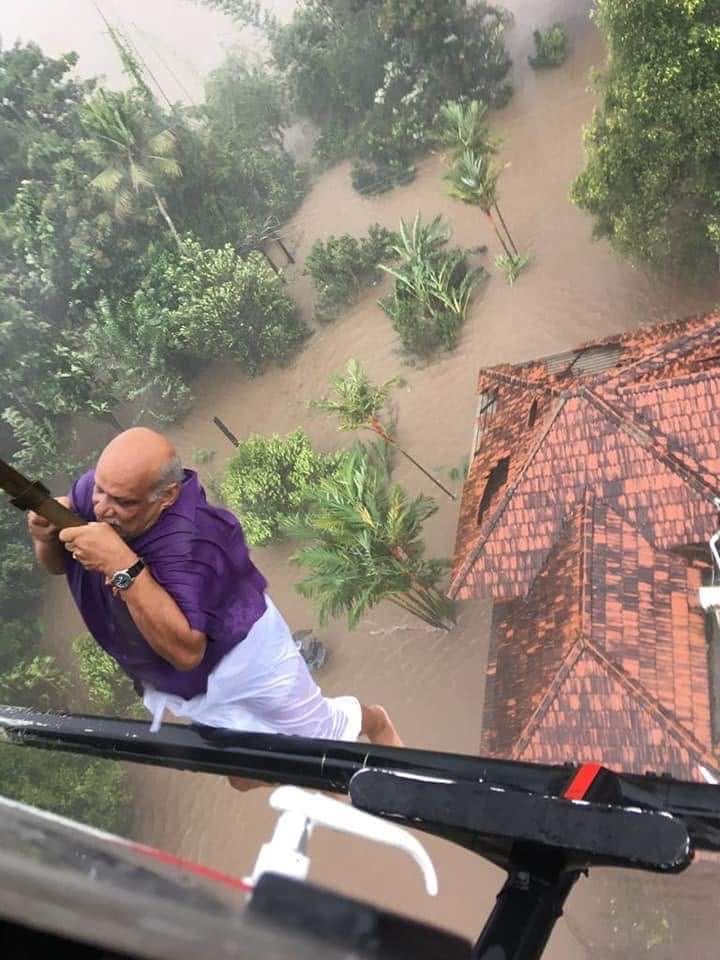 16
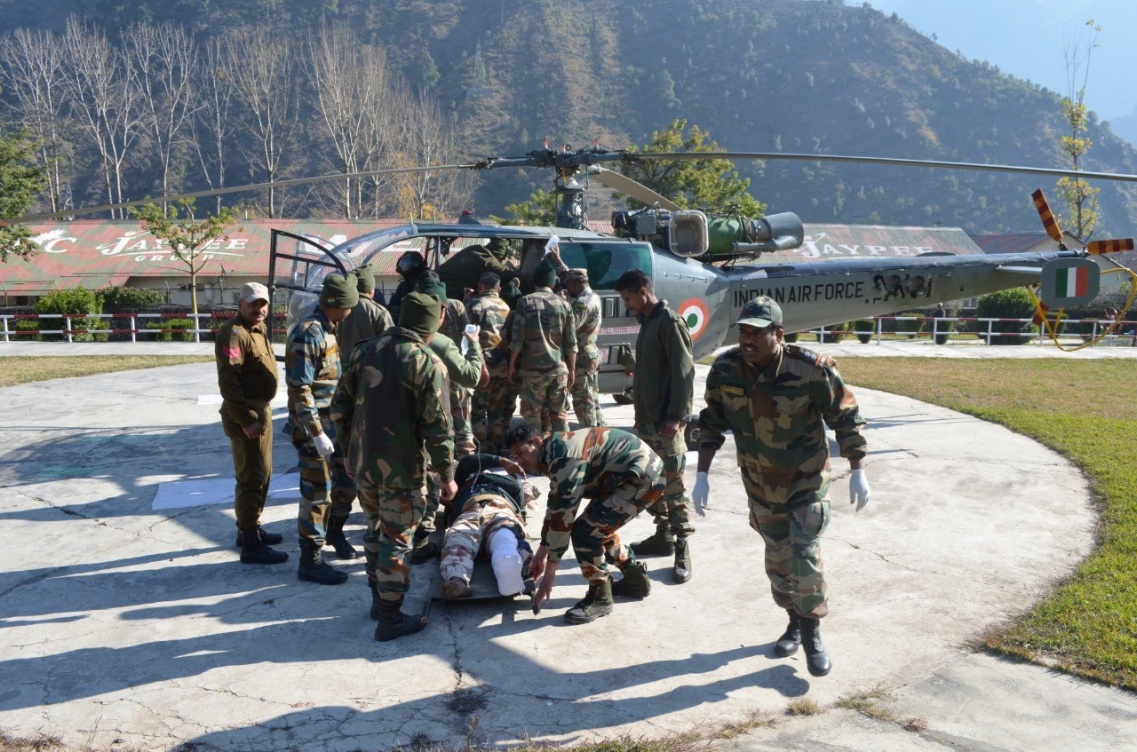 MEDEVAC OF PARA MILITARY SOLDIERS
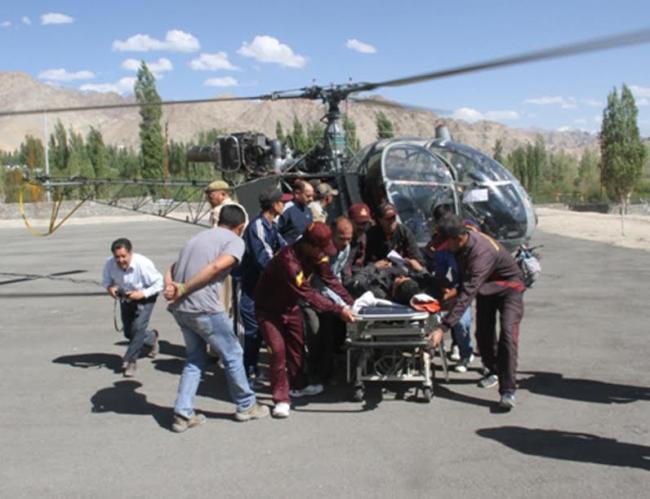 655 PARA MILITARY PERSONNEL EVACUATED IN LAST 5 YEARS
17
FOREST FIRES
IAF REQD TO PITCH IN TO DOUSE FOREST FIRES
TAMIL NADU - MAR 2018
KATRA - MAY 2018
PATHANKOT - MAY 2018
KASUALI MAY - 2018
MOUNT ABU - APR 2017
KOTA - APR 2017
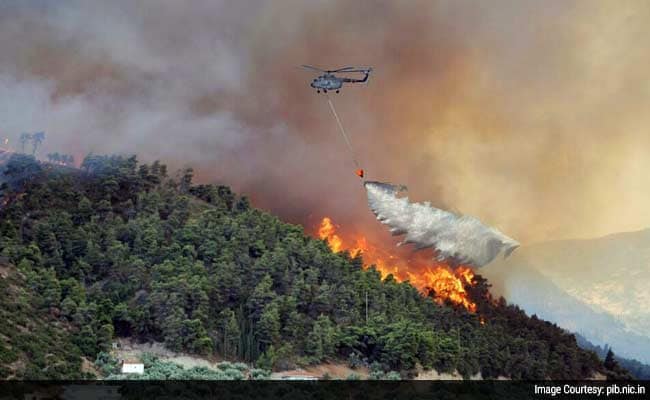 VISHAKHAPATNAM   NOV 2014
18
IAF HEPTRS – CAPABILITIES
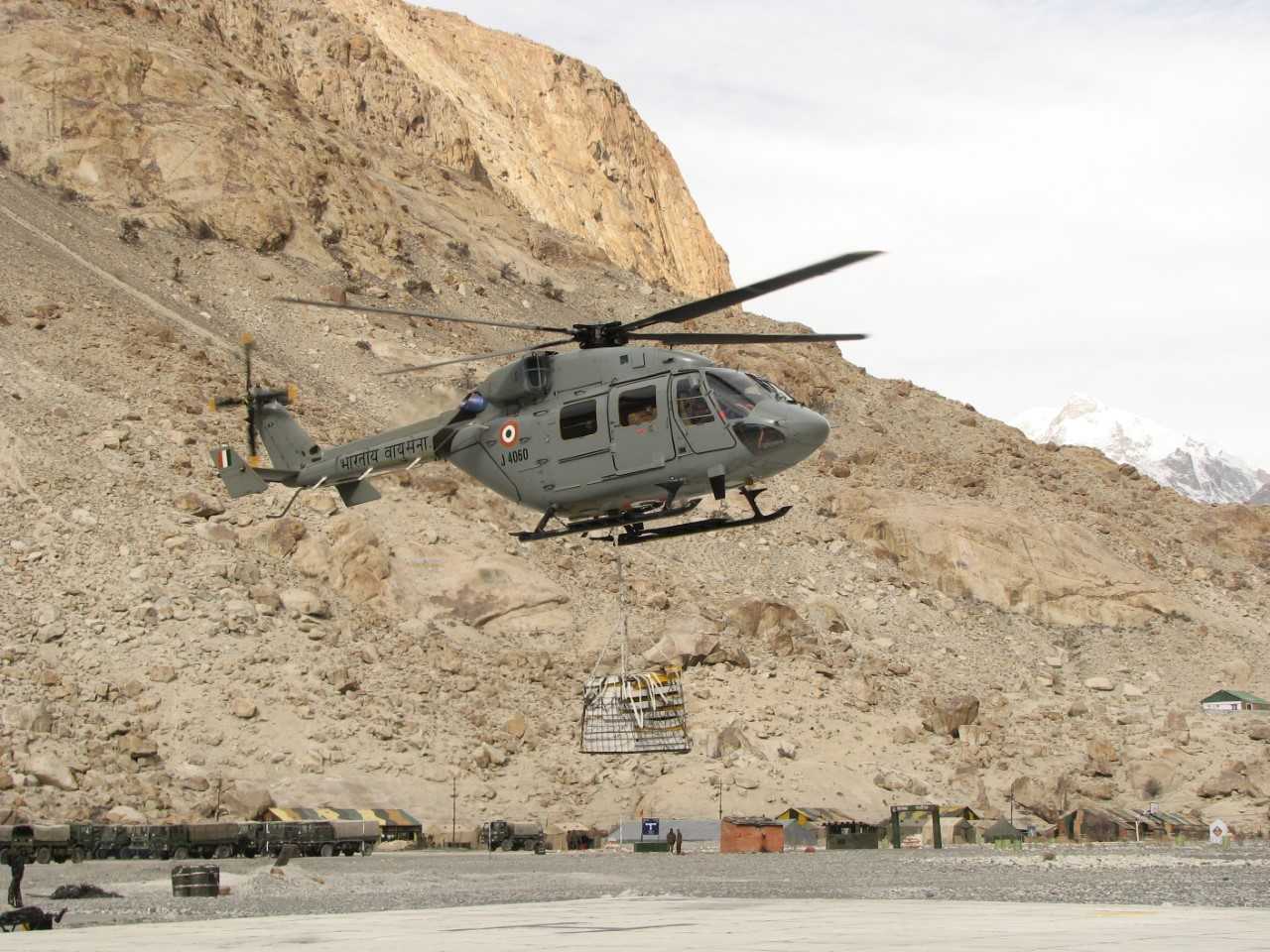 MLH VARIANTS -    STRETCHER CASUALTY 12 + MEDICAL ATTENDANTS  3 

ALH VARIANTS -     STRETCHER CASUALTY 04 + MEDICAL ATTENDANTS  3

LUH VARIANTS  -       STRETCHER CASUALTY 02    + MEDICAL ATTENDANTS  1
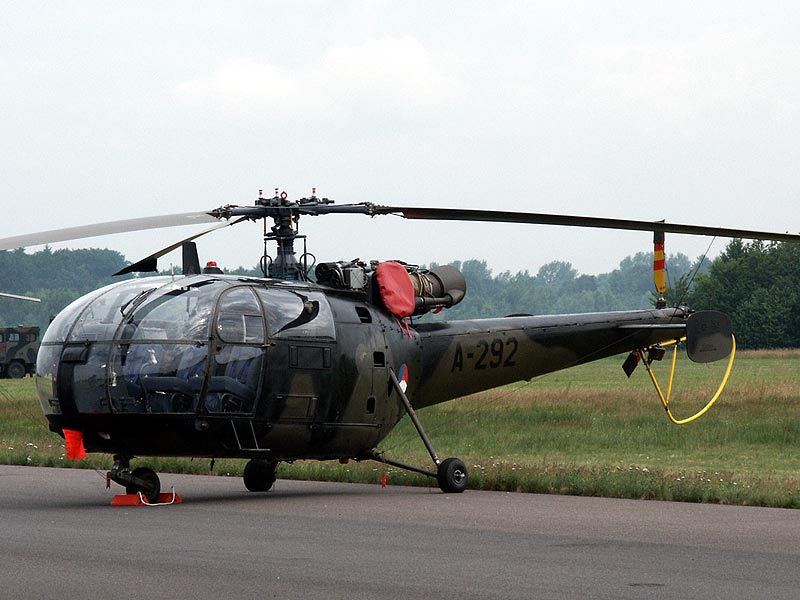 19
IAF HEPTRS MODIFIED FOR MEDEVAC ROLE
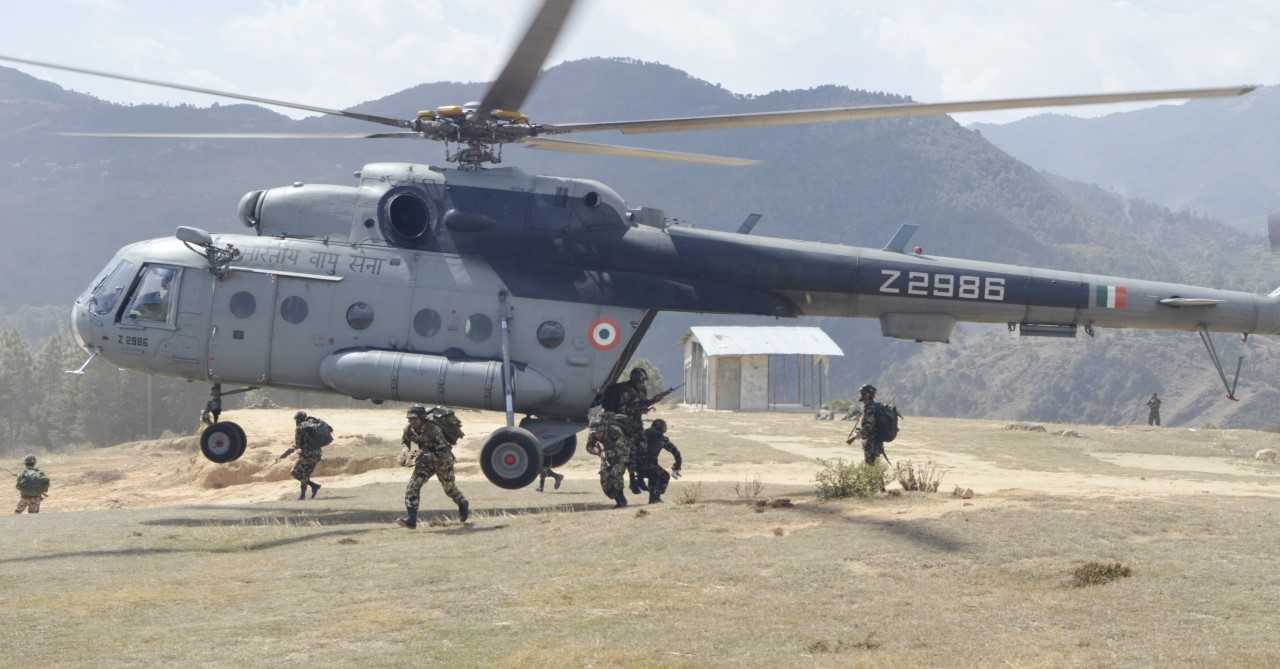 MACHINES DESIGNED FOR MILITARY USE
Mi-17 HELICOPTER
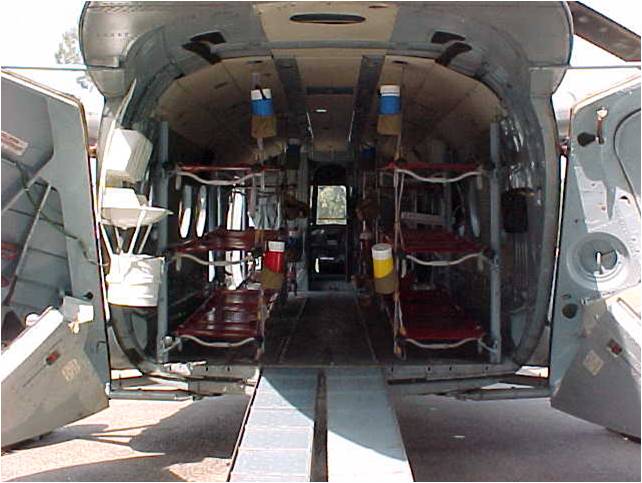 MODIFIED TO UNDERTAKE MEDEAVC TASKS WITH BASIC EQPT

TIME TO MODIFY – 3-4 HOURS
20
MEDEVAC EQUIPMENTS
BASIC STRETCHER
SPINAL BOARD: STRETCHER FOR SPINAL SUPPORT
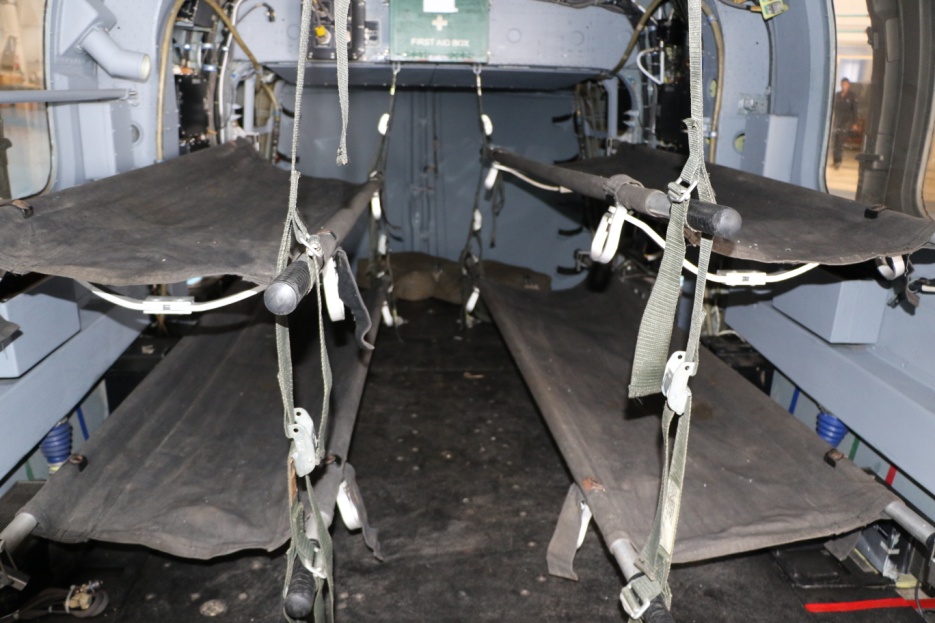 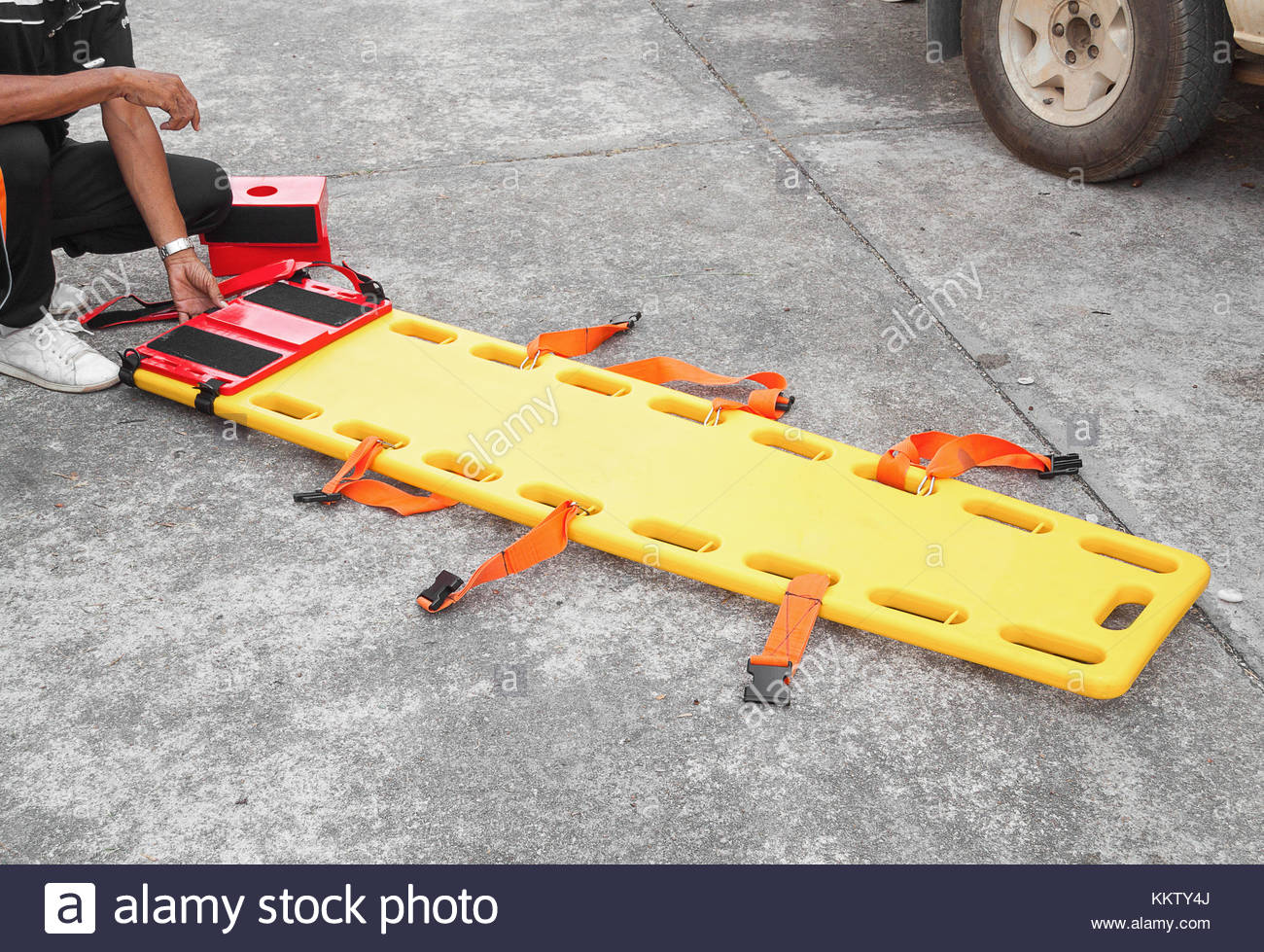 OTHER EQUIPMENT

SEATS FOR MEDICAL ATTENDANTS
OXYGEN BOTTLES
SPECIALIST MEDICAL CARE EQUIPMENT: VARIES DEPENDING ON SITUATION
SCOOP STRETCHER
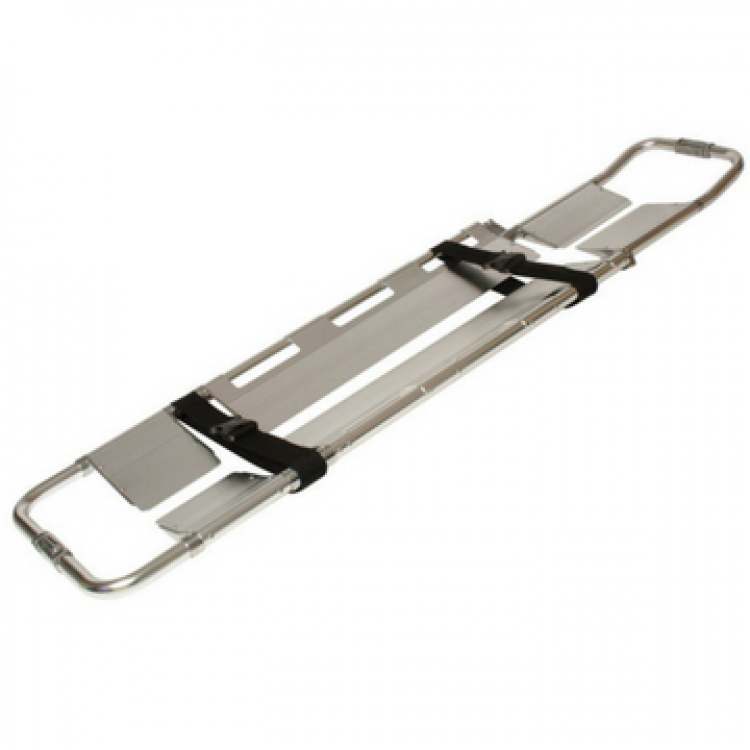 21
MEDEVAC PHILOSOPHY IN IAF
EXECUTION PROCEDURE

REQUISITION FOR MEDEVAC FROM STATE GOVTS, BSF, MEA FOR FOREIGN NATIONALS

COORDINATION BETWEEN CONCERNED AGENCIES

FITNESS FOR AIR EVACUATION BY DOCTOR

INSTITUTION OF URGENT MEDICAL AID 

BRIEFING AND EVACUATION OF CASUALTY
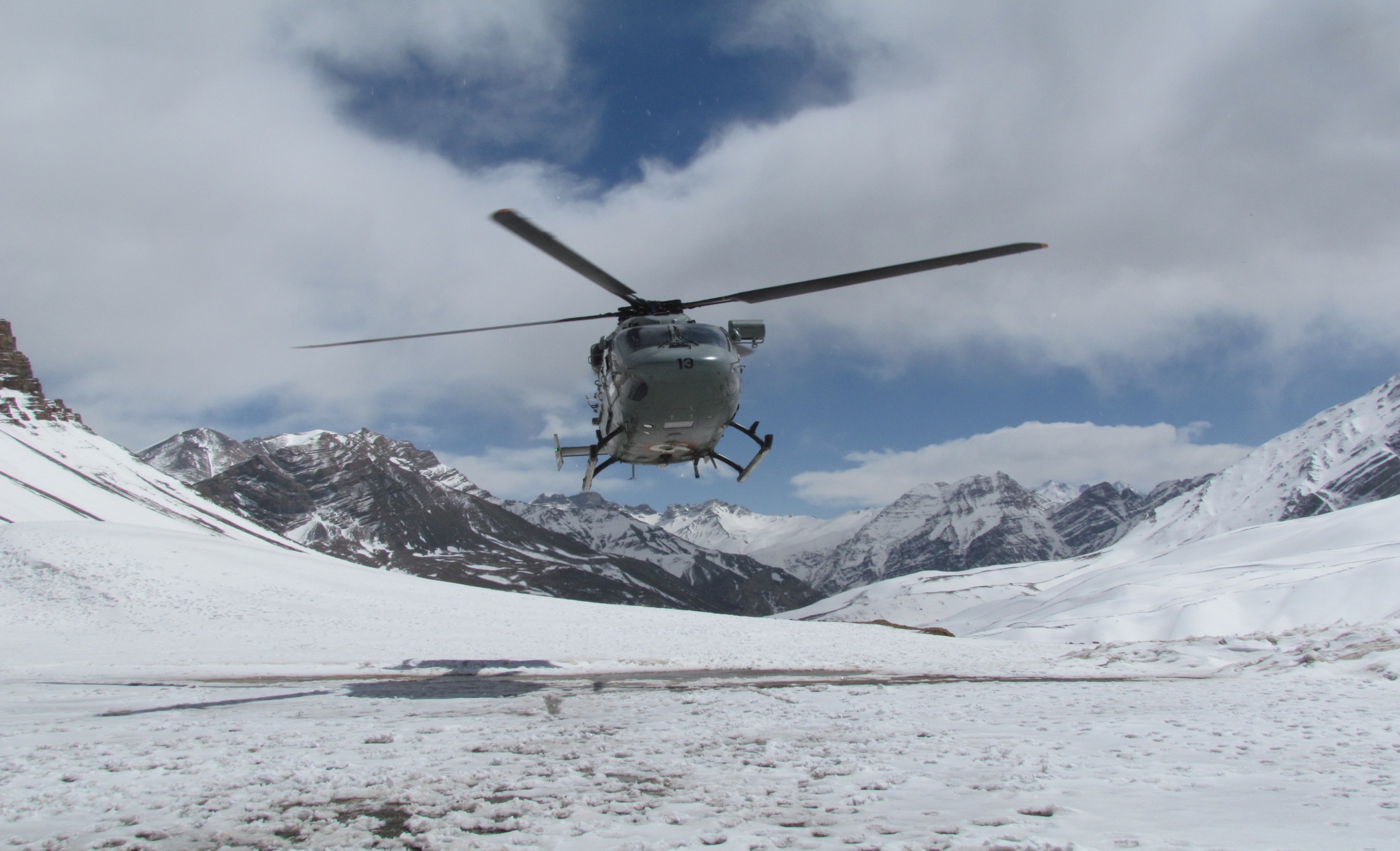 22
MEDEVAC  PHILOSOPHY IN IAF
TEAM WORK BY MEDICAL & FLYING PROFESSIONALS
PRIORITIES FOR EVACUATION - DEPENDS ON CRITICALITY OF MEDICAL CARE REQD
PRIORITY I  TO PRIORITY IV IS SET : RANGING FROM LIFE SAVING MEASURE  TO  MATTER OF CONVENIENCE
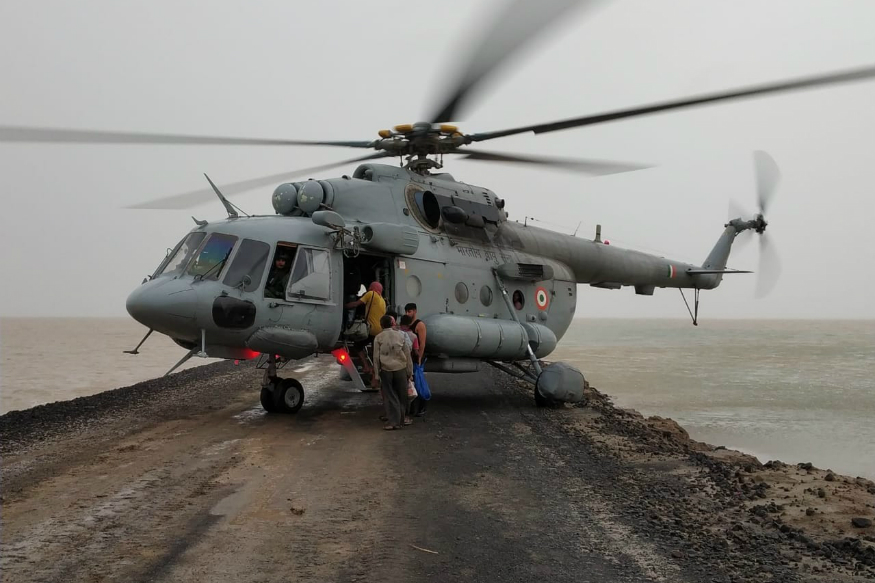 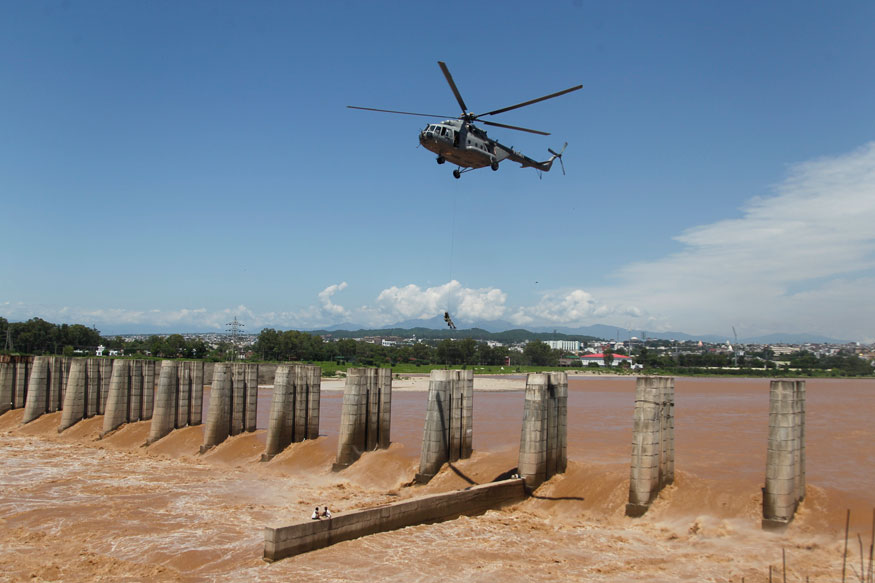 GUJARAT  2017
JAMMU AUG 2019
23
INTEGRATED BROAD PLAN FOR MASS CASUALTIES
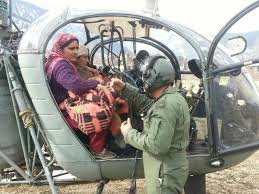 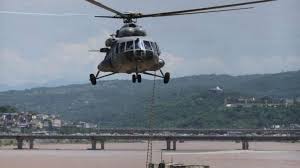 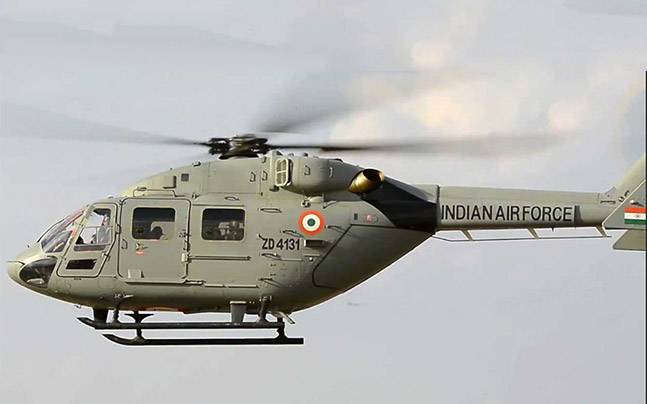 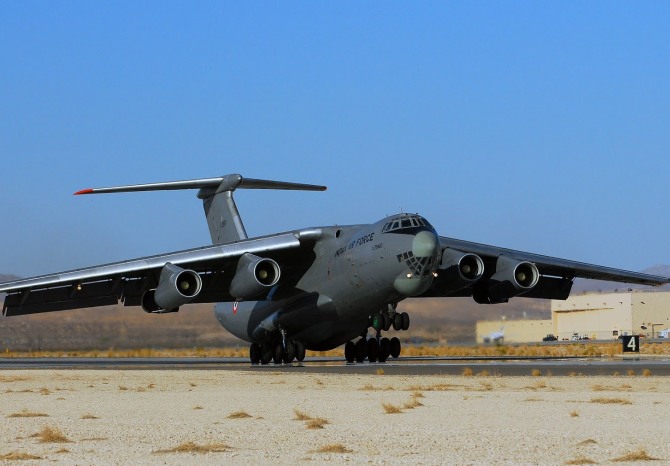 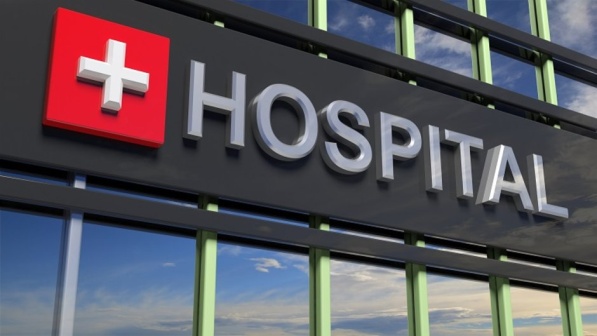 BIGGER 
AIRBASE
TERTIARY CARE
24
INTEGRATED BROAD PLAN FOR MASS CASUALTIES
PATIENTS MOVED  TO BIGGER CITIES WITH TERTIARY CARE FACILITIES  IN TRANSPORT AIRCRAFT
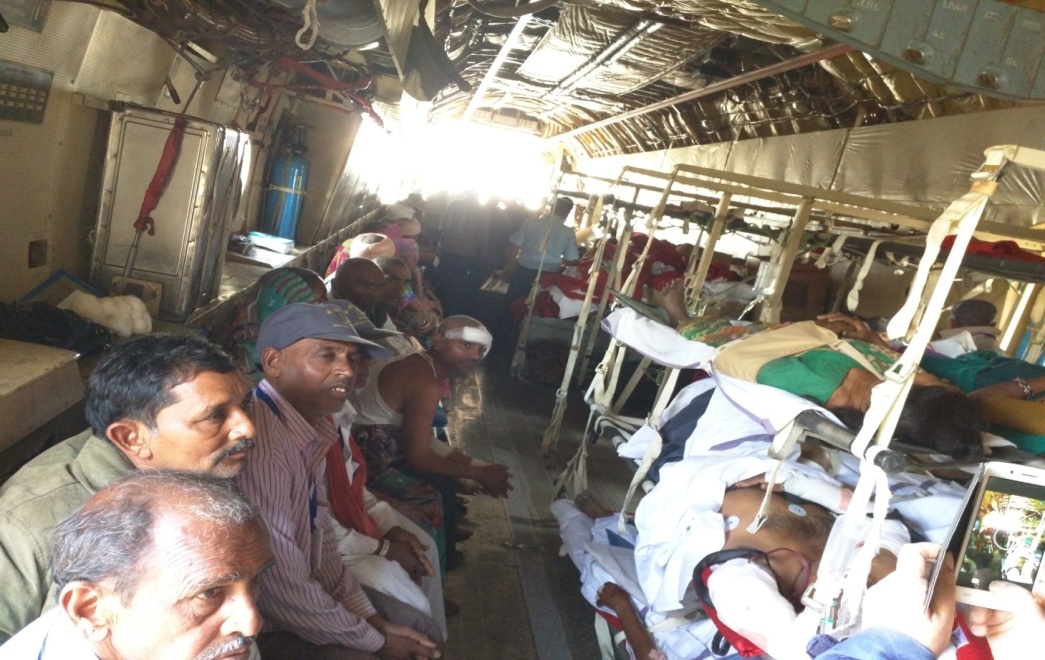 MOCK DRILL MASS EVACUATION
MASS CASEVAC  BY C-17
25
PROCEDURE FOR INDENTING IAF AIRCRAFT
STATE GOVT/ CONCERNED AGENCY REQUESTS  MOD   ( JS AIR)

MOD  APPROVES  AND INFORMS  THE  SAME  TO  IAF

TASK UNDERTAKEN AFTER MOD CLEARANCE. 

IN CASE OF URGENT REQUIREMENTS THE REQUESTS ARE MADE TELEPHONICALLY AND TASK UNDERTAKEN.
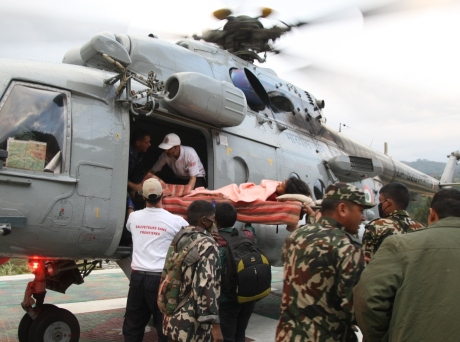 26
COST OF INDENTING HEPTR
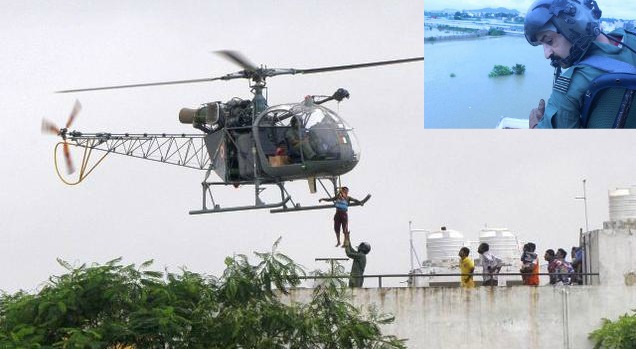 IAF  HELICOPTERS 
   
RANGES FROM 2 TO 7 Lakhs
ON HOURLY BASIS
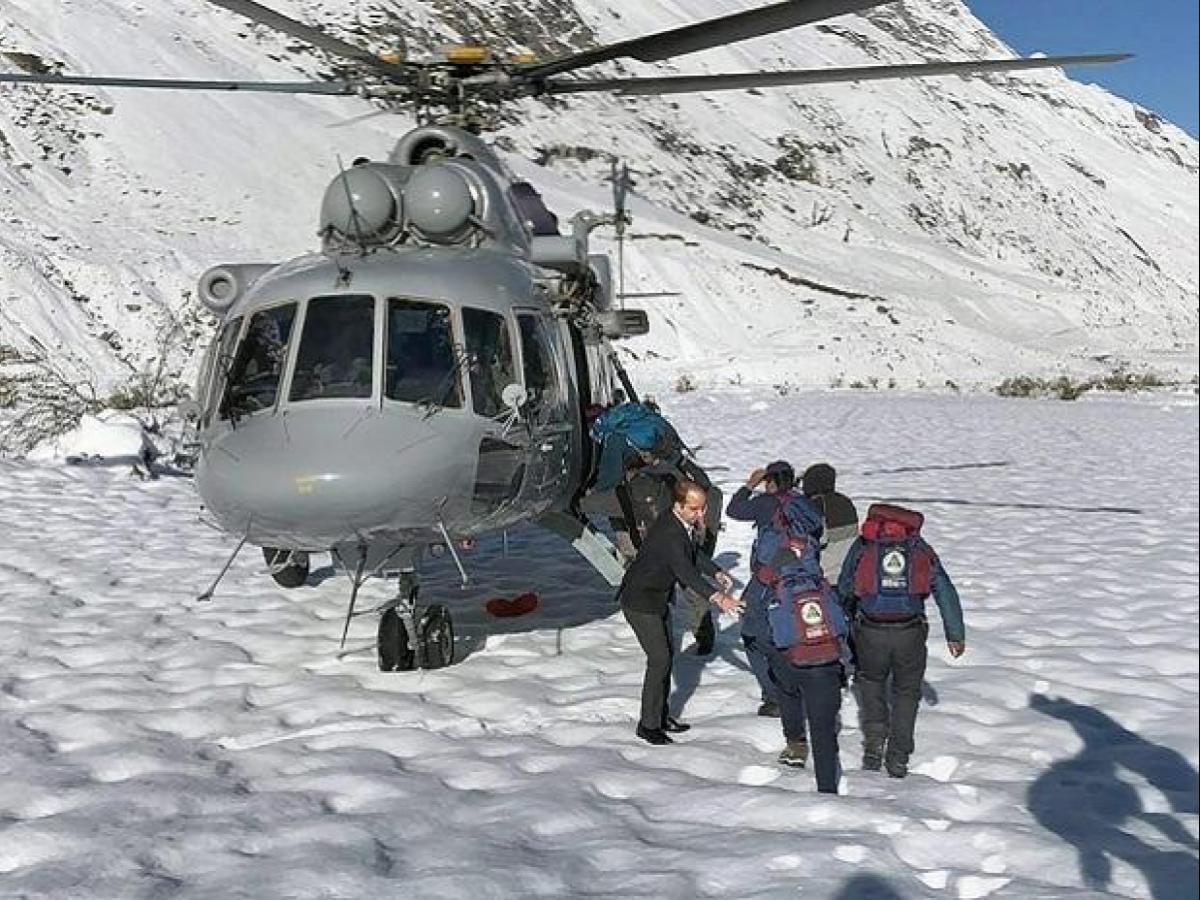 27
CHALLENGES
ARMED FORCES HAVE MULTIPLE ROLES 

DEDICATED HEPTRS FOR MEDEVAC ROLE – NOT POSSIBLE

HEPTRS / AC ARE MODIFIED AS PER REQUIREMENT

VAST GEOGRAPHICAL AREA TO BE COVERED

TERRAIN, ALTITUDE – HEPTR CAPABILITIES REDUCE

EXTRACTION OF MORTAL REMAINS FROM CRASH SITES – DIFFICULT TO REACH LOCATIONS
28
CHALLENGES
DIFFICULT    TERRAIN
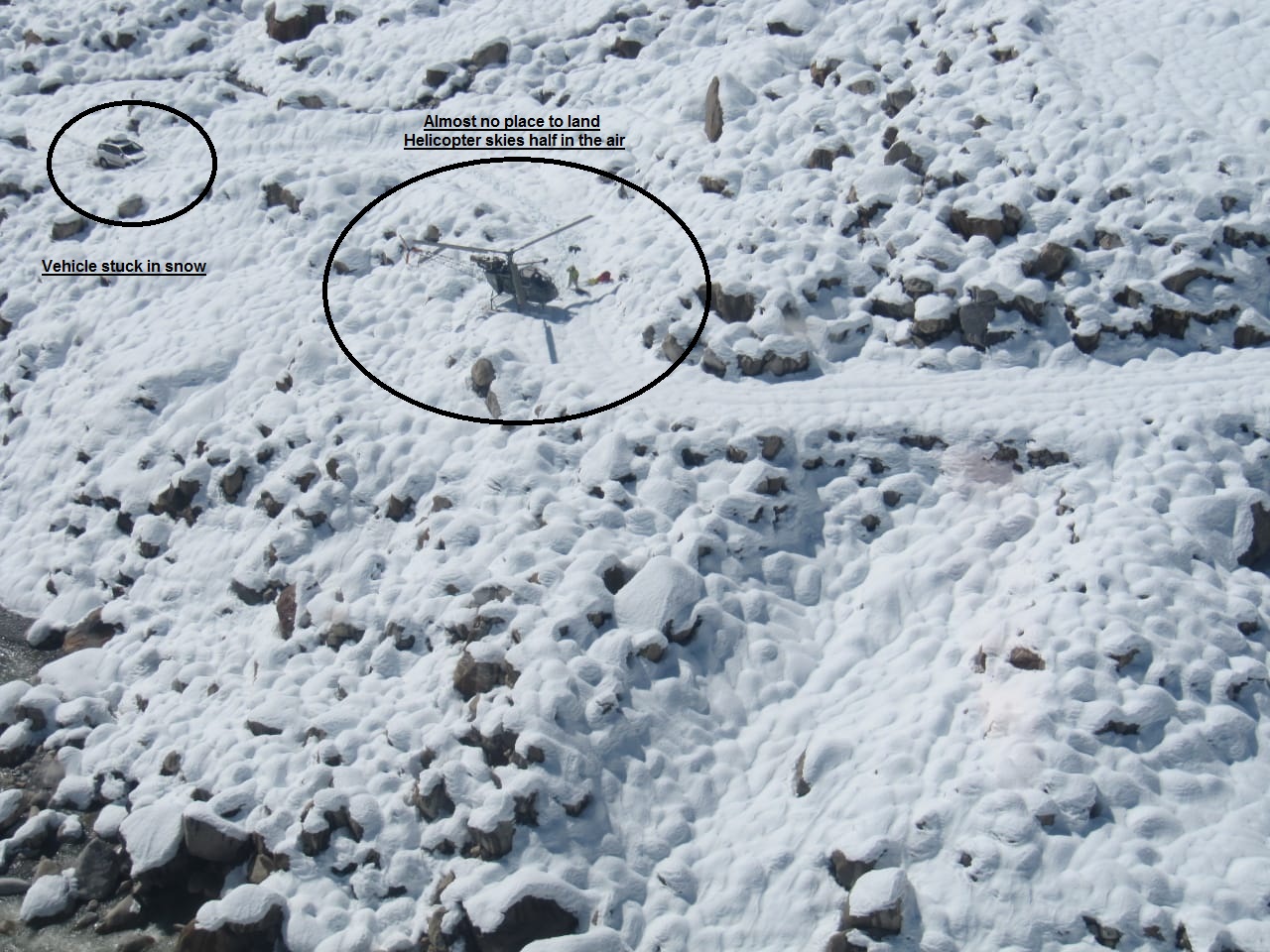 NO LANDING SITE, HEPTR IN AIR
VEHICLE STUCK IN SNOWFALL
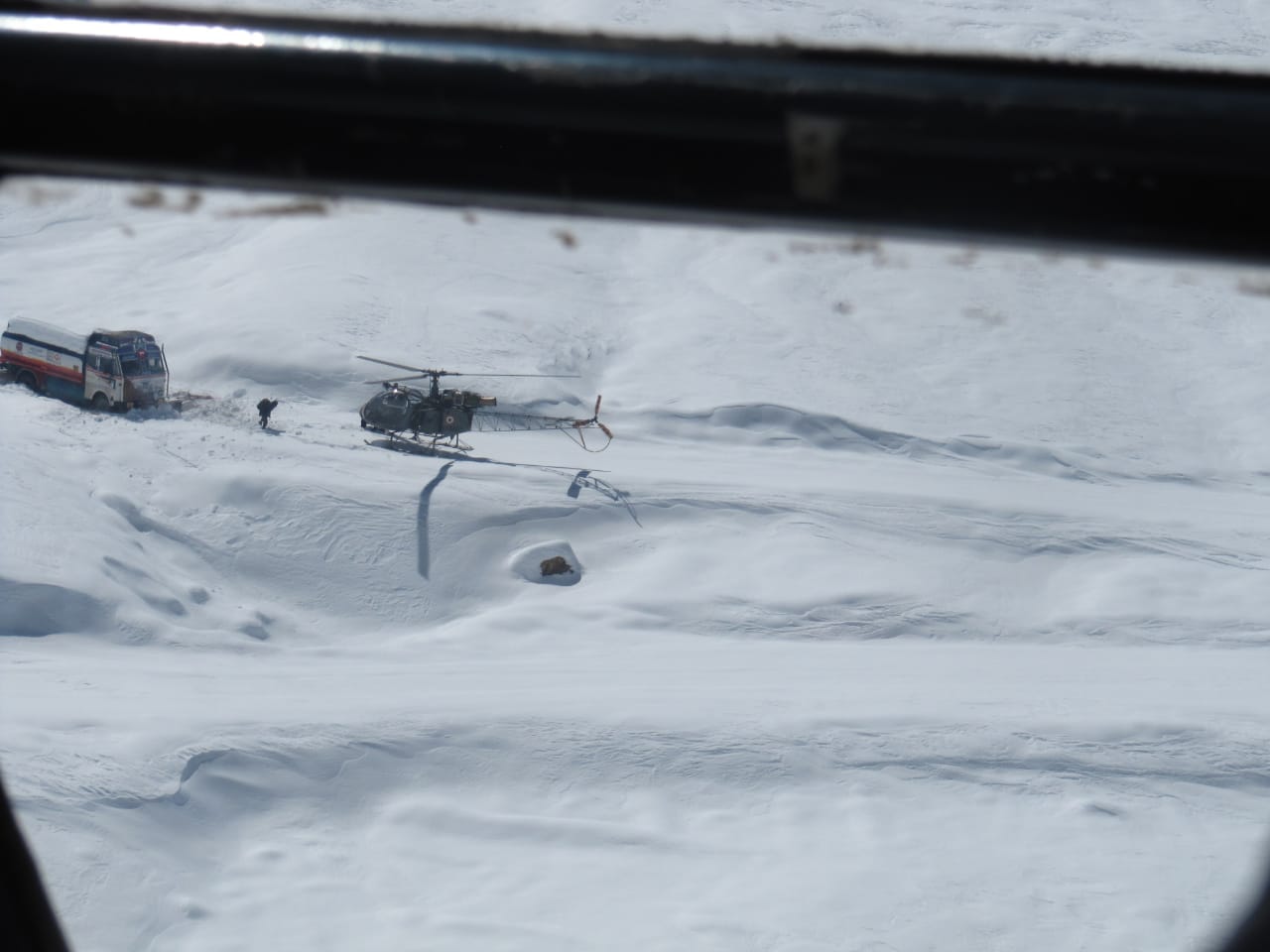 VEHICLE STUCK IN AVALANCHE
29
CHALLENGES
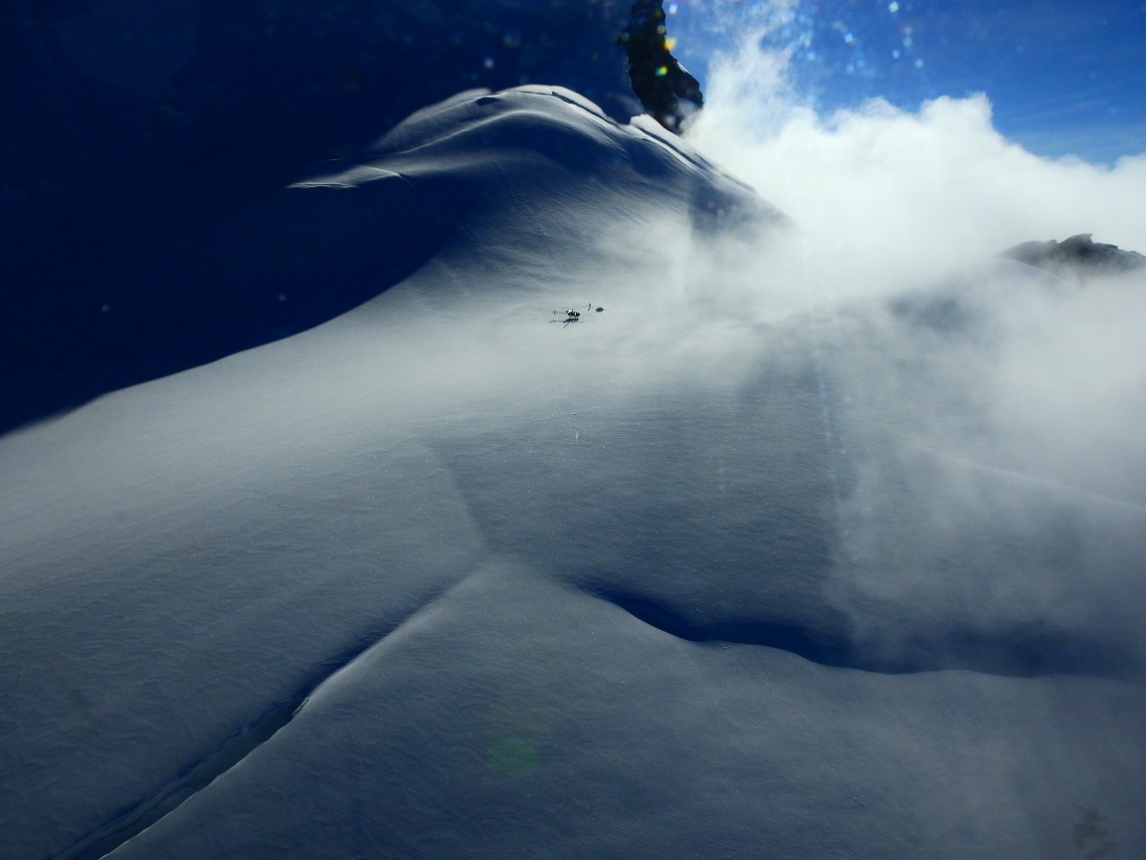 11 May 2004

CASEVAC FROM Mt KAMET GLACIER AT 23,260 ft – 3 MOUNTAINEERS RESCUED BY WG CDR SK SHARMA

LIMCA BOOK OF WORLD RECORDS FOR HIGHEST EVER LANDING AND CASUALTY EVACUATION BY HEPTR 

HEPTR CAPABILITIES  REDUCED AT HIGH ALTITUDE, STRONG TURBULENT WINDS

NO LANDING SPACE DUE SOFT SNOW
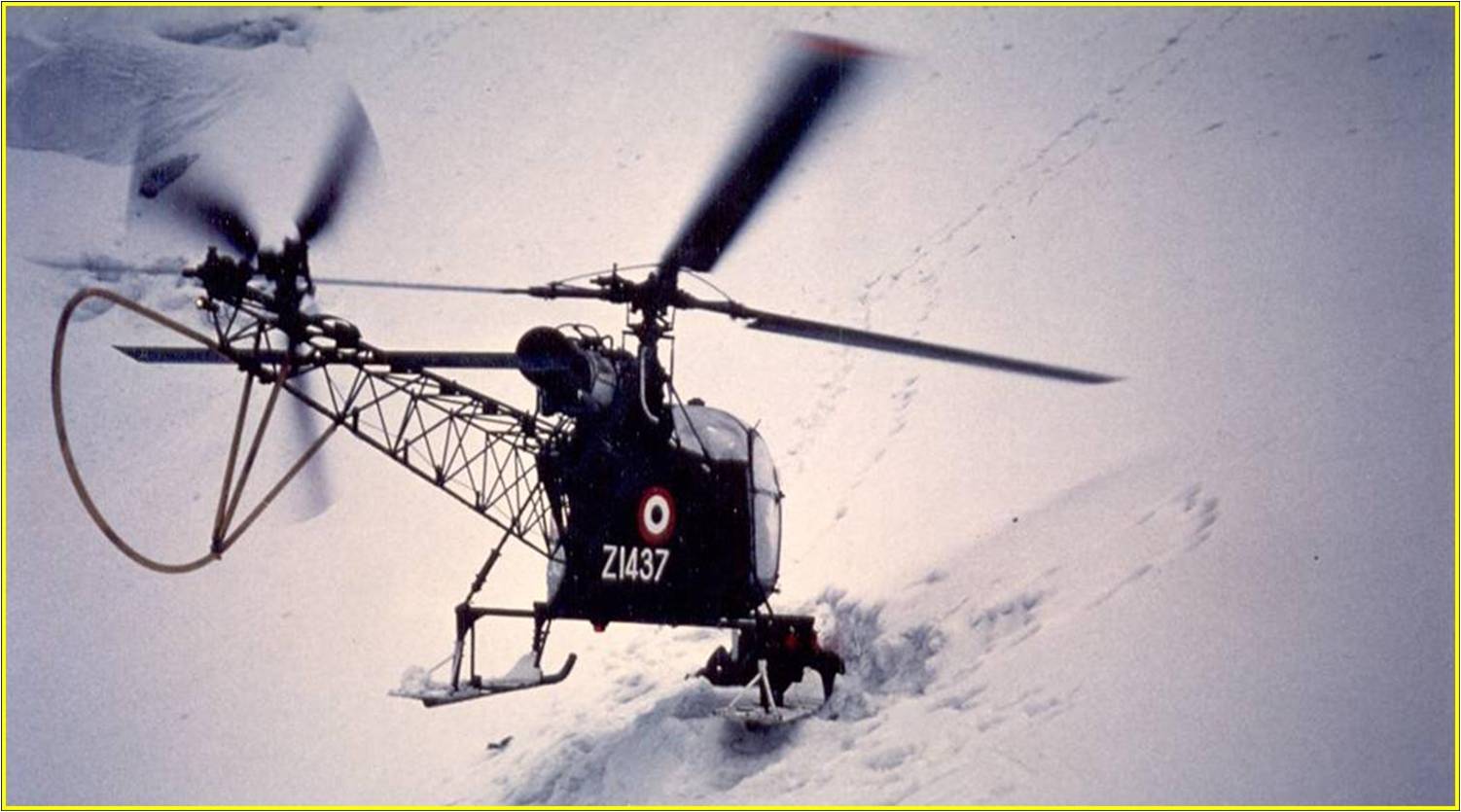 30
CONSTRAINTS FOR ONBOARD MEDICAL AID
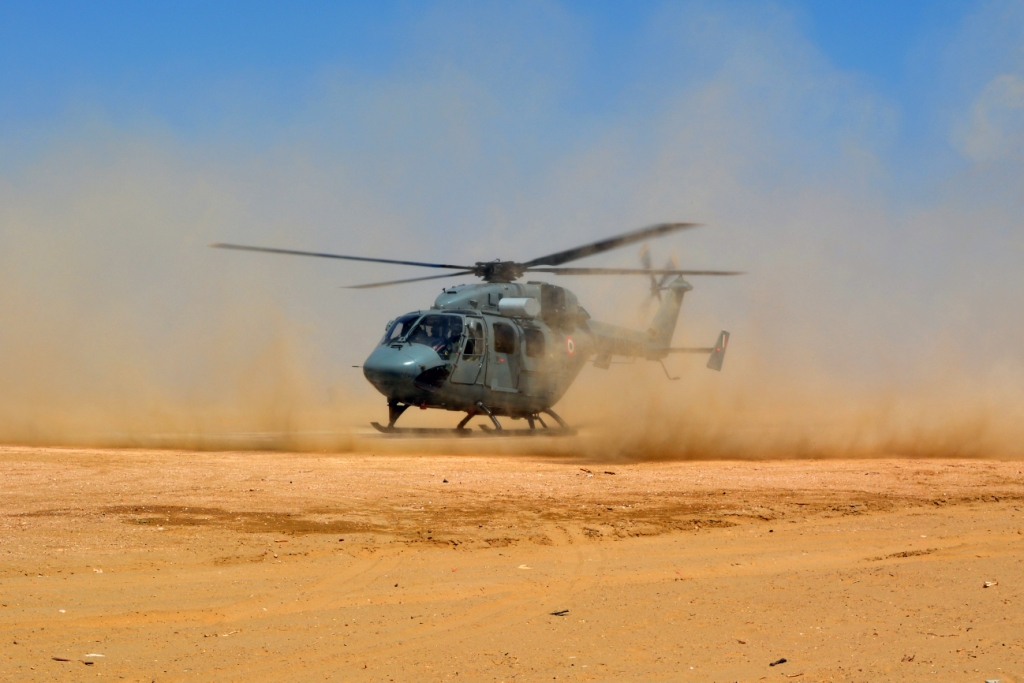 NOISE AND VIBRATION IN HEPTRS
DISTURBS TREATMENT/ MEDICAL PROCEDURES ONBOARD
IMPAIRS COMMUNICATION

AIR SICKNESS

HYPOXIA

TEMPERATURE – WITH INCREASE IN ALTITUDE REDUCES BY 2 deg C/ 1000 FT

RATE OF ASCENT/ DESCENT AND ALTITUDE EFFECTS
31
OPPORTUNITIES - HELICOPTER GROWTH
AFTER 65 YEARS, APPROX 270 CIVIL REGISTERED HEPTRS
WORLD POPULATION OF CIVIL HEPTRS - 34,550 
INDIAN HOLDING LESS THAN 1%
SAO PAULO IN BRAZIL HAS  500 HEPTRS
USA CIVIL HEPTRS 9700, USA MILITARY 6100
EMERGENCY MEDICAL SERVICES – HUGE OPPORTUNITY IN INDIA
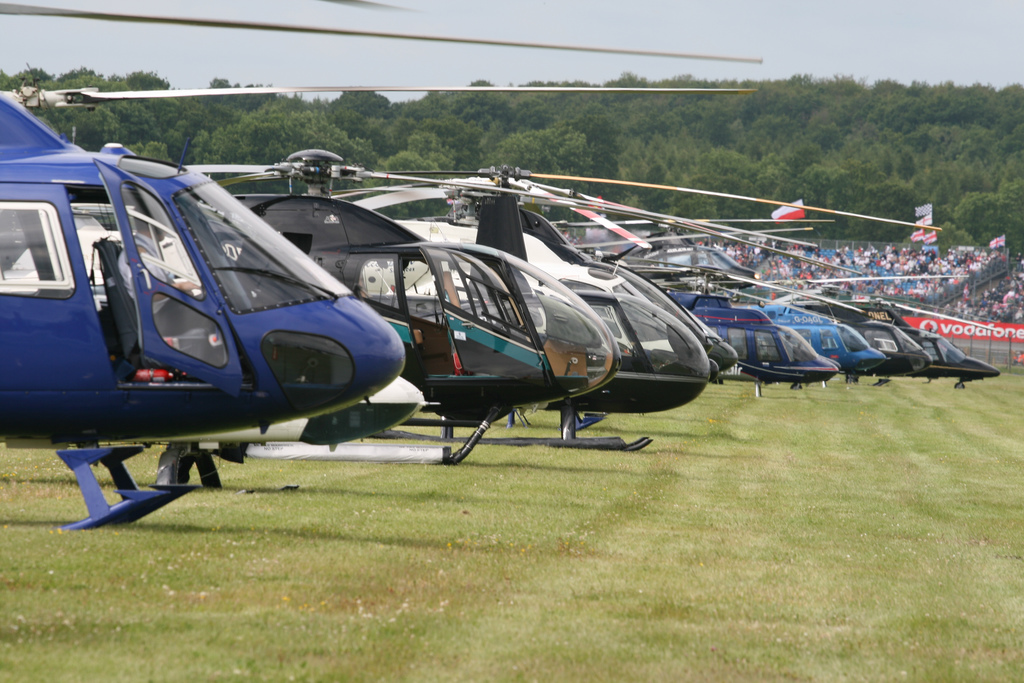 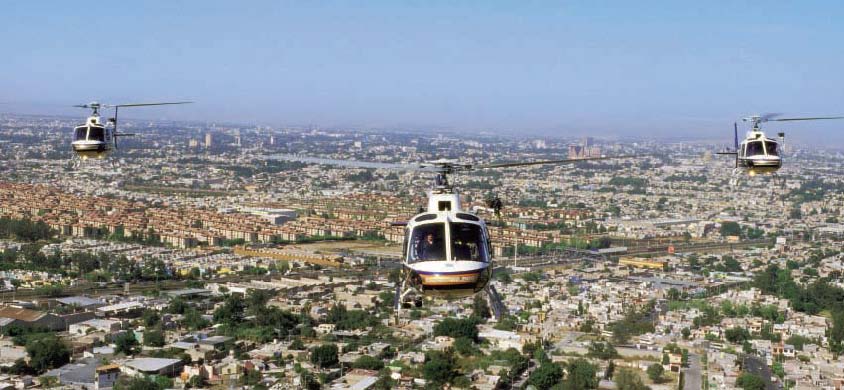 32
ROLE OF STATE GOVTS
CREATION OF DISASTER RELIEF INFRASTRUCTURE
STATE GOVTS CAN HAVE NODAL PLACES WHERE EQPT AVAILABLE
ROOFTOP OPS OF EMERGENCY MEDICAL SERVICES/ CORPORATE HELICOPTERS
TIE-UP OF HELICOPTER MEDEVAC WITH INSURANCE COMPANIES
IMPROVED HEALTHCARE IN REMOTE AREAS
APPROPRIATE NAVAIDS FOR NIGHT OPS
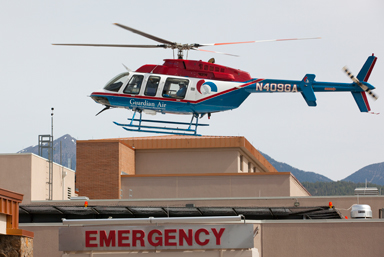 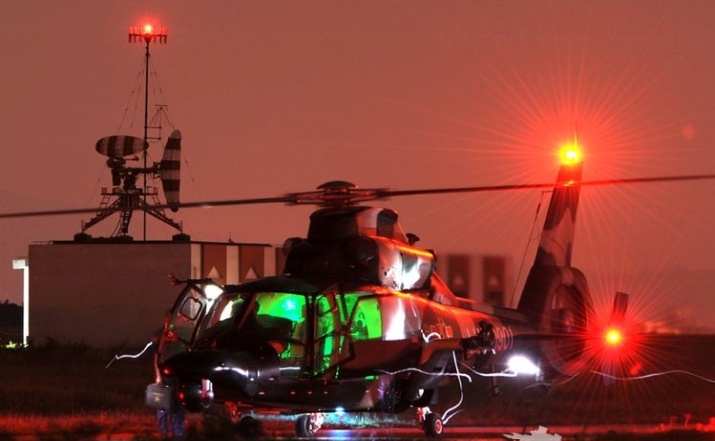 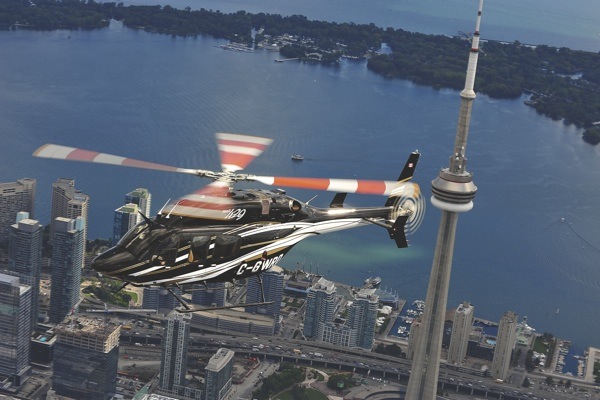 33
MODERN EQUIPMENTS
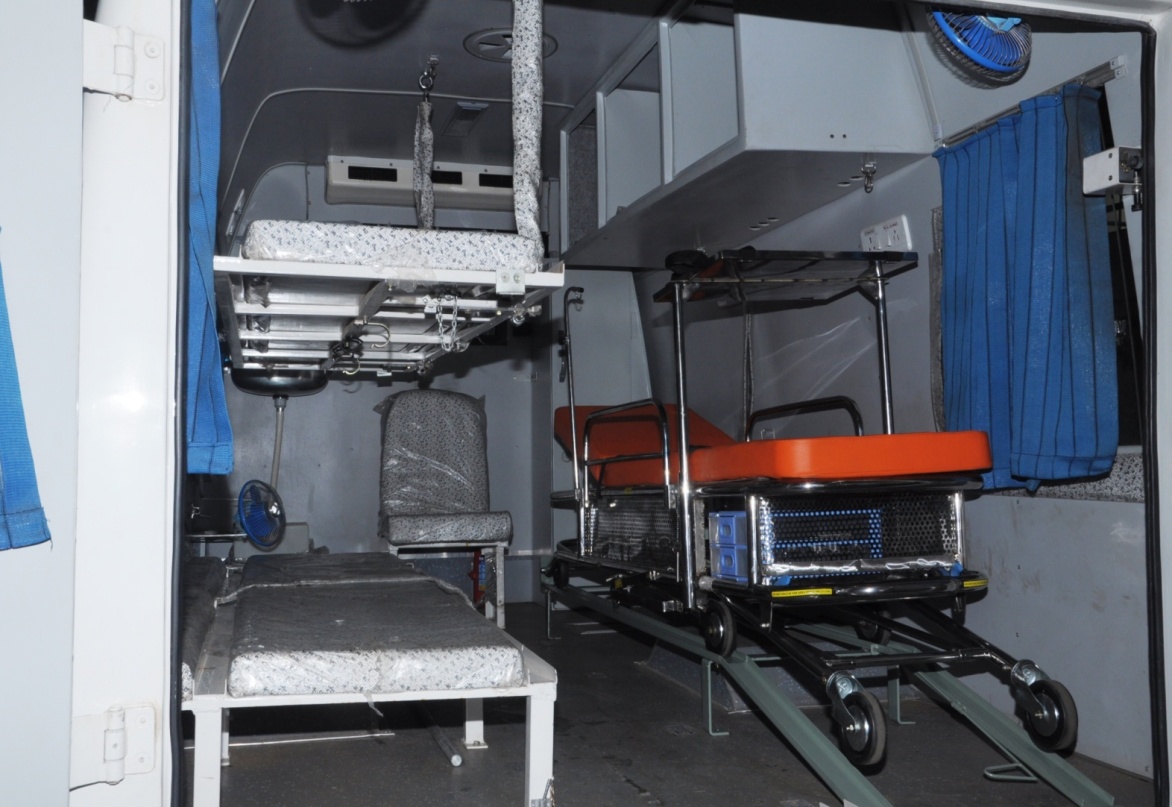 INTEGRATED STRETCHER ON WHEELS WITH MEDICAL SUPPORT EQPT – CAN FIT INTO AIRCRAFT AND AMBULANCES


EQPTS CAN BE UTILISED BY MEDEVAC AGENCY ON REQUIREMENT BASIS
PATIENT   TRANSFER   UNITS
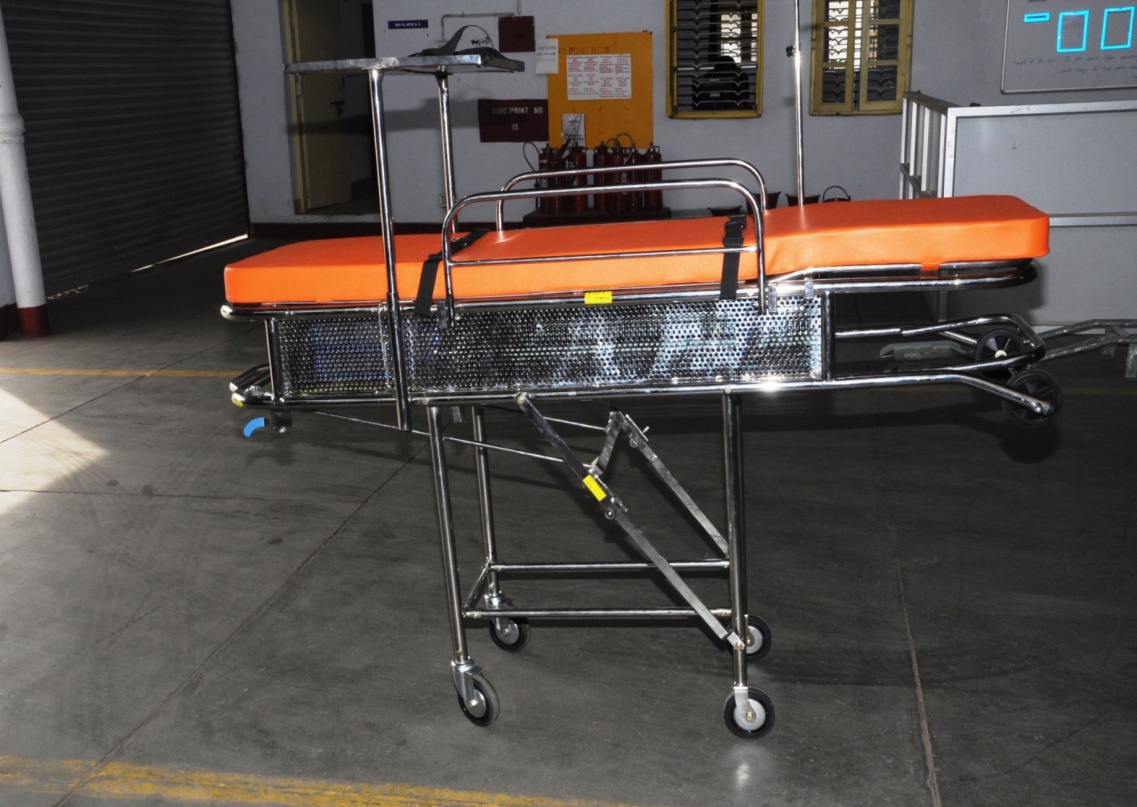 34
WAY AHEAD
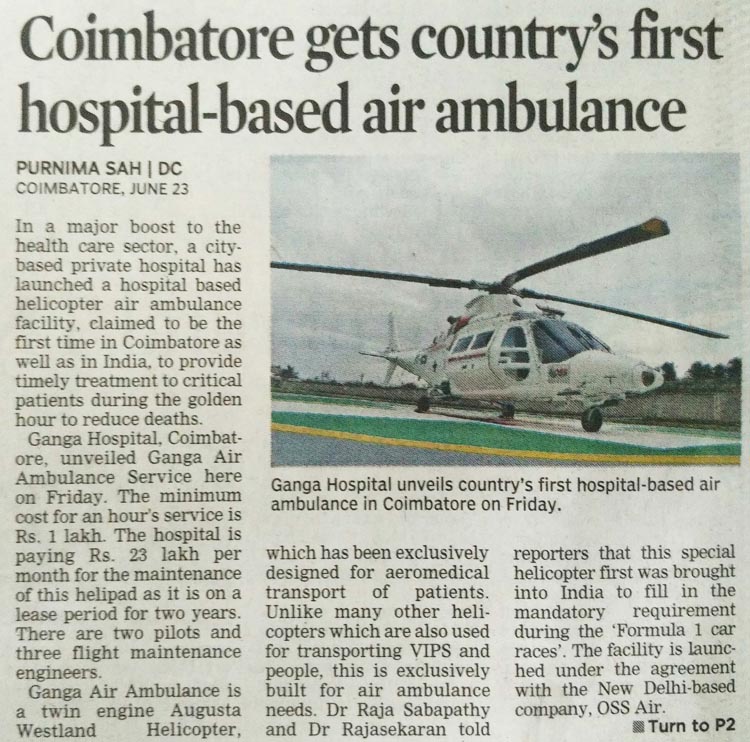 CHIEF OF AIR STAFF  INAUGURATES AIR AMBULANCE OF GANGA HOSP:  COIMBATORE
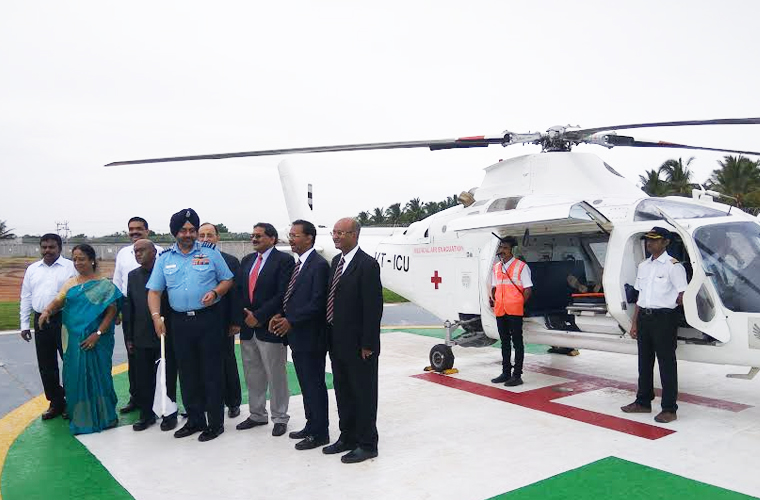 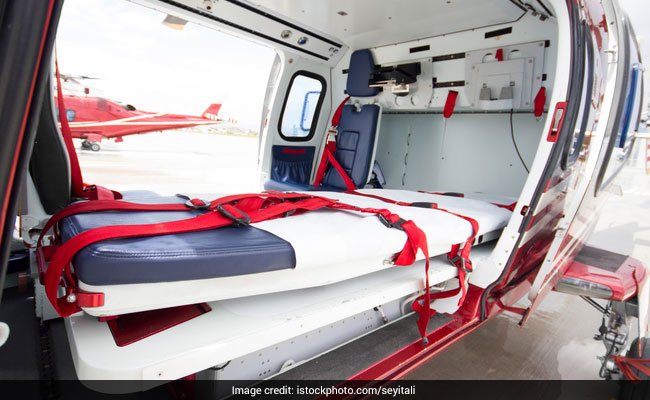 35
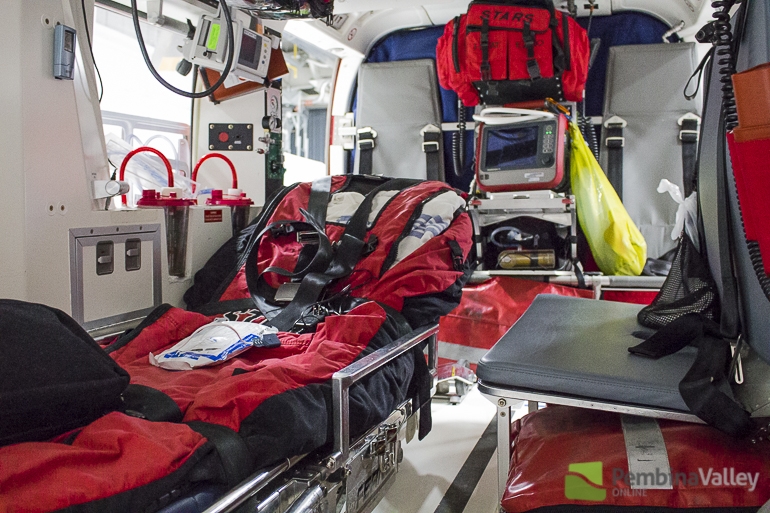 THE FUTURE
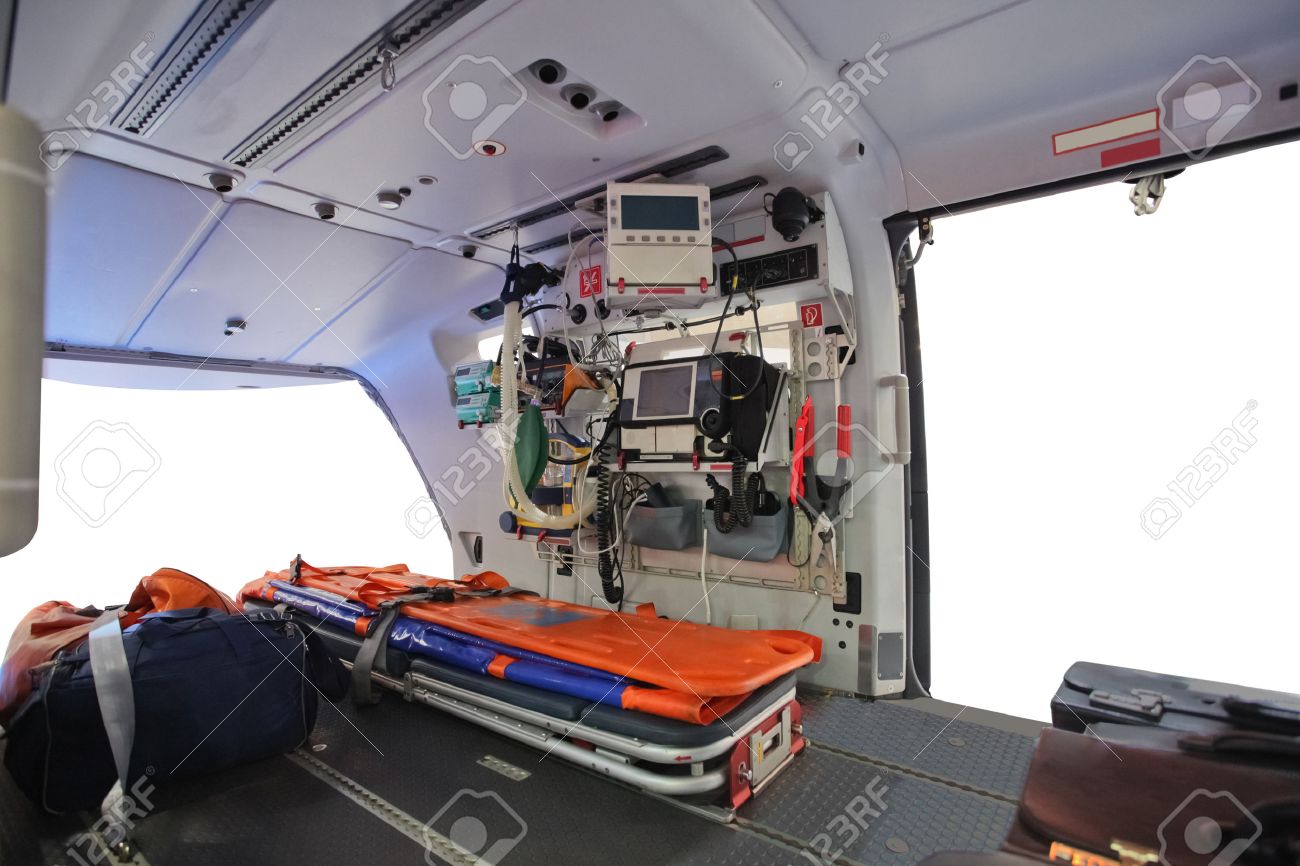 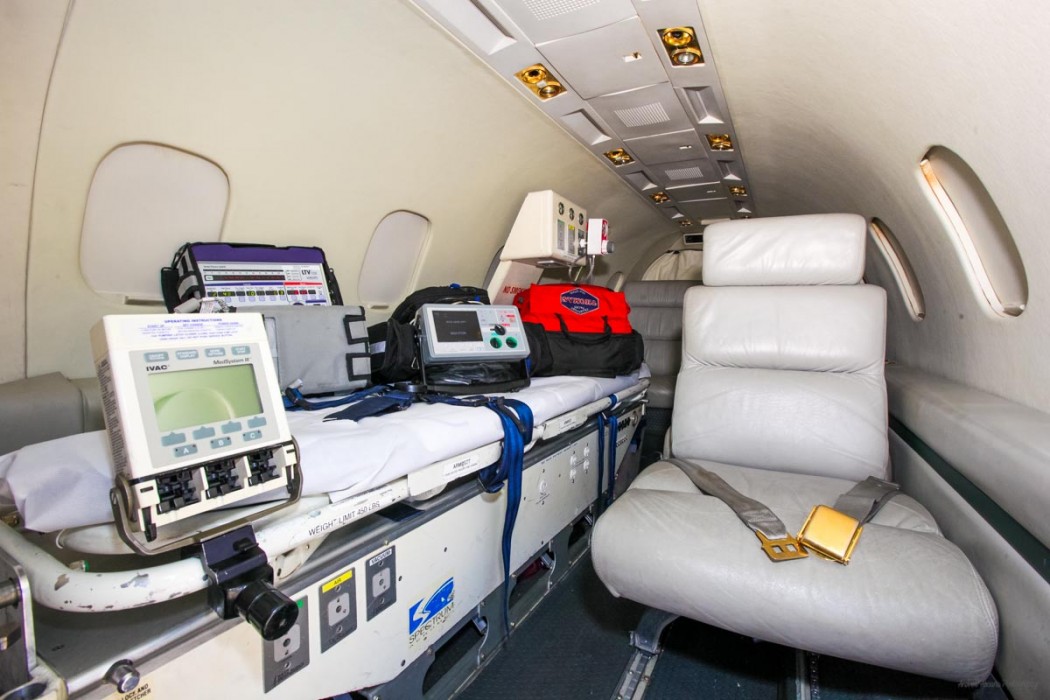 36
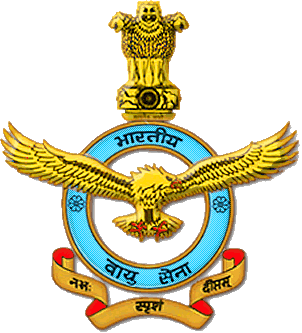 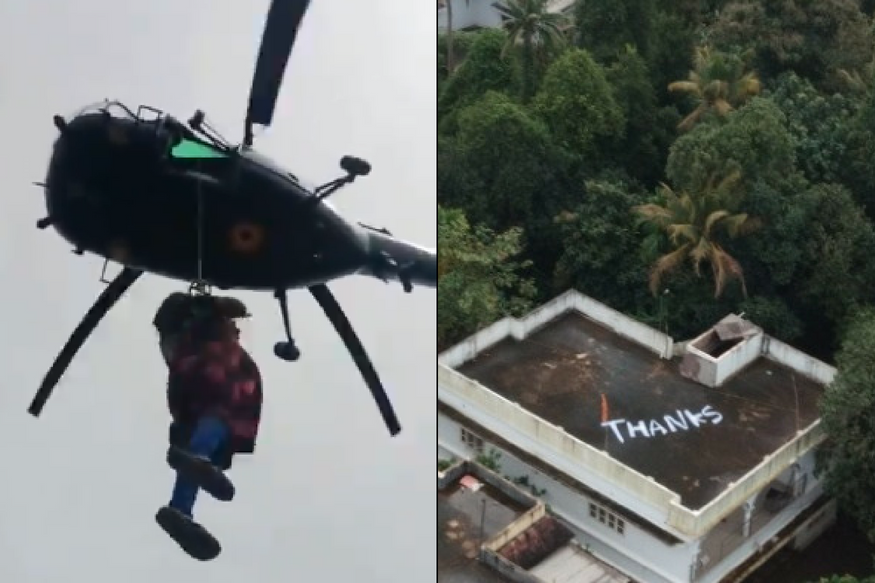 37
QUESTIONS ?
38